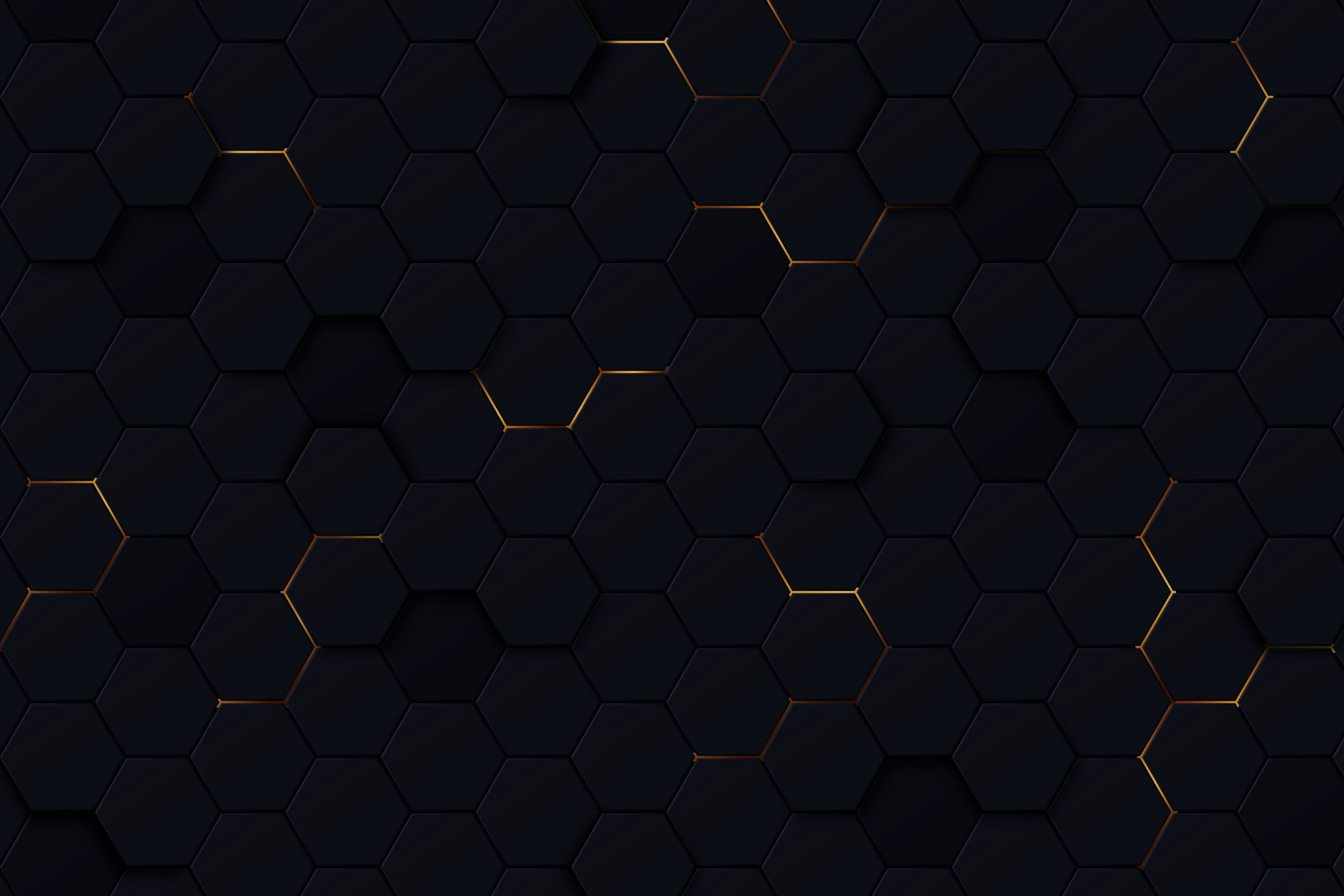 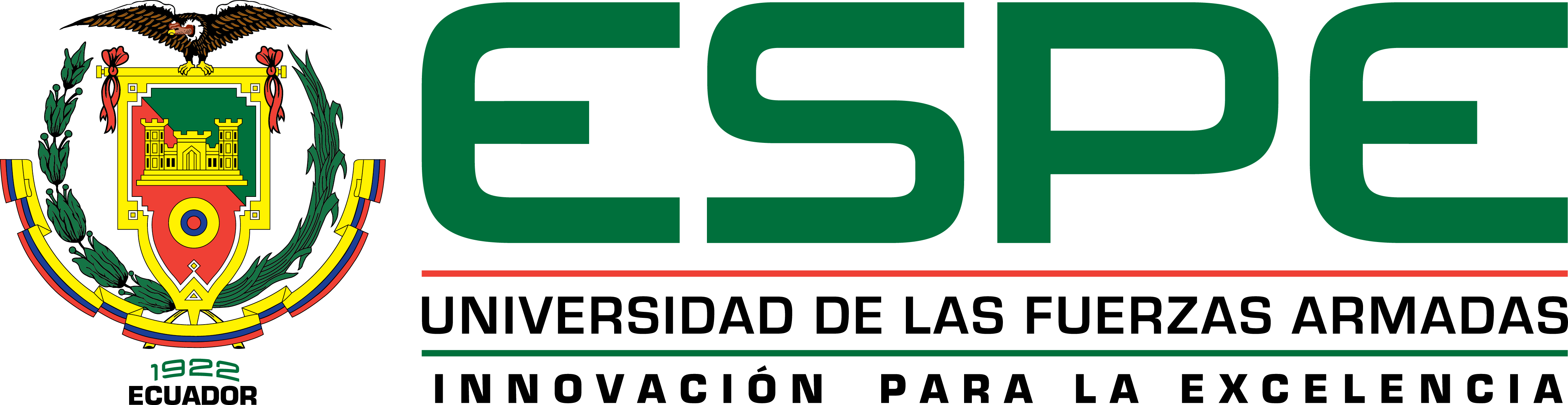 CARRERA DE INGENIERÍA EN SISTEMAS E INFORMÁTICA

			TEMA

Aplicación para la optimización del monitoreo y control del entrenamiento de deportistas. Caso de estudio: Centro de Especialización Deportiva GoSport

			
			



.
Autor: Kevin Marcelo Montalvo Velasteguí 	       Director: Ing. Edison Lascano, PhD.
AGENDA
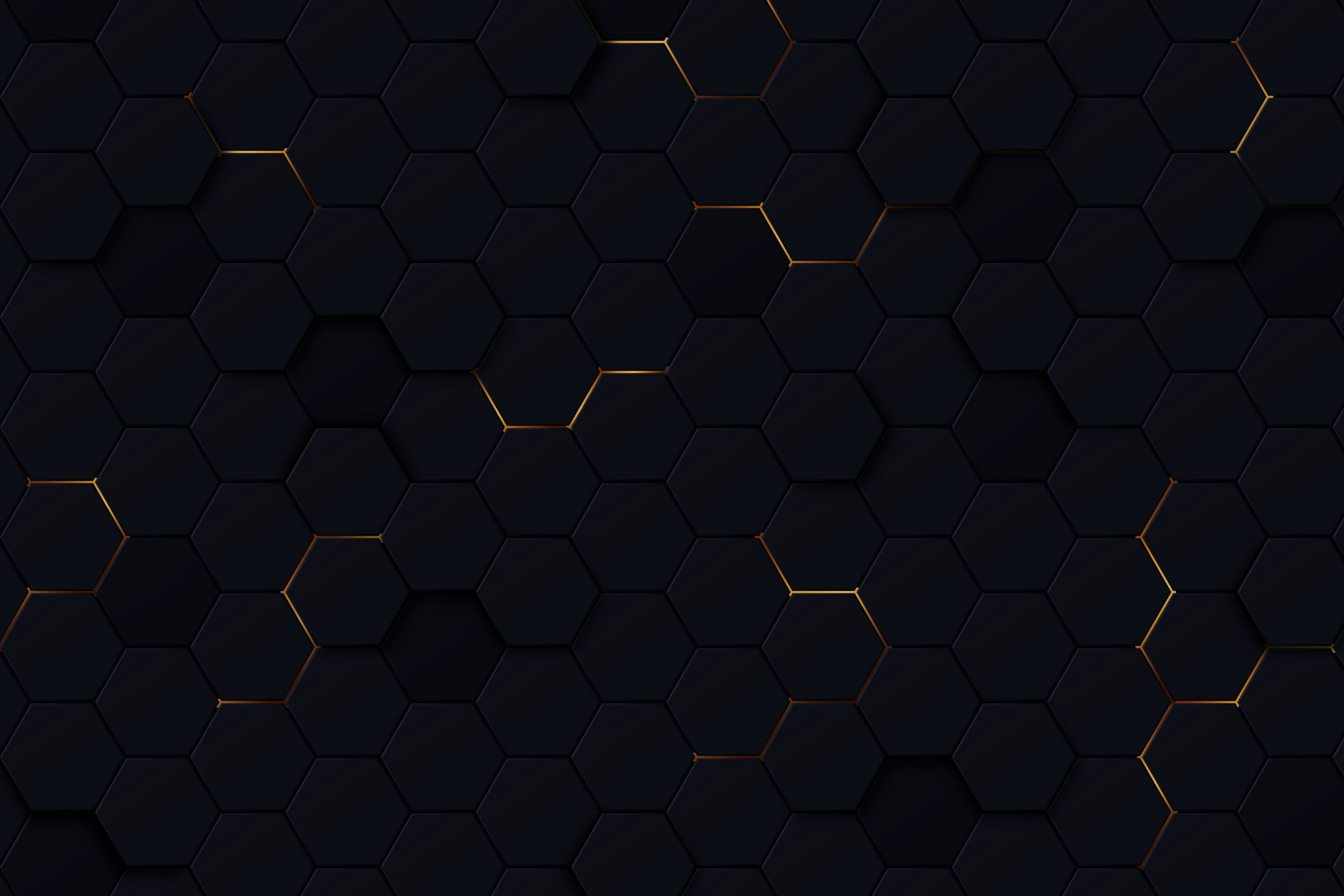 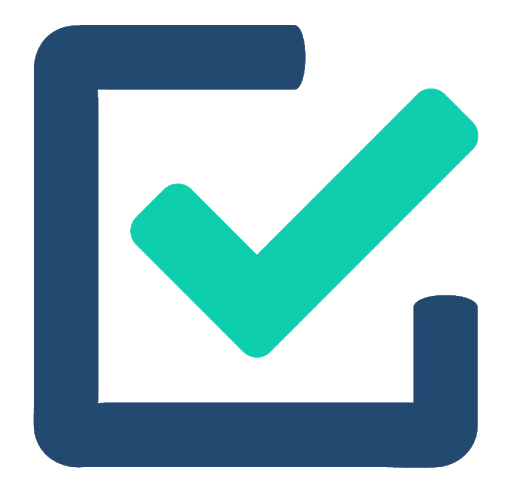 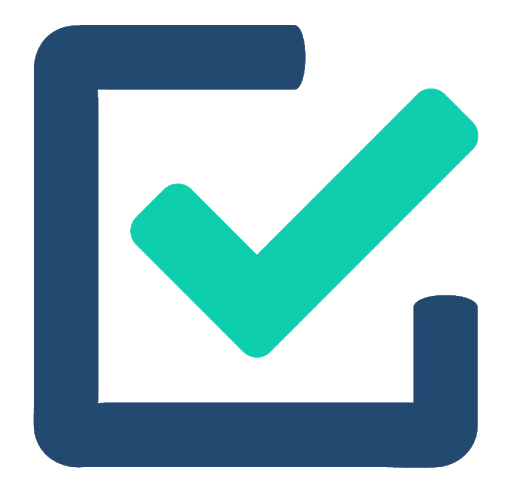 Antecedentes
Planteamiento del problema
Justificación
Objetivos
Metodología de Desarrollo
Desarrollo
Conclusiones 
Recomendaciones
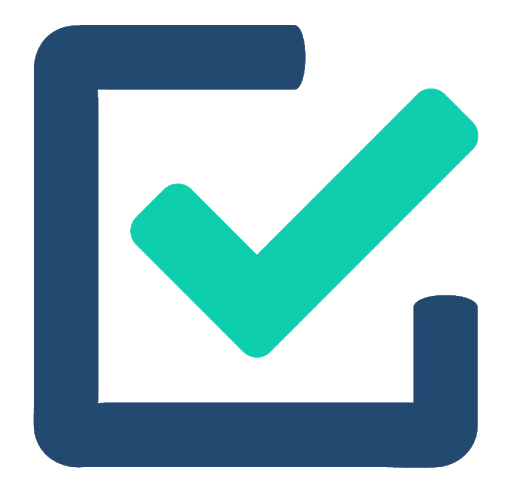 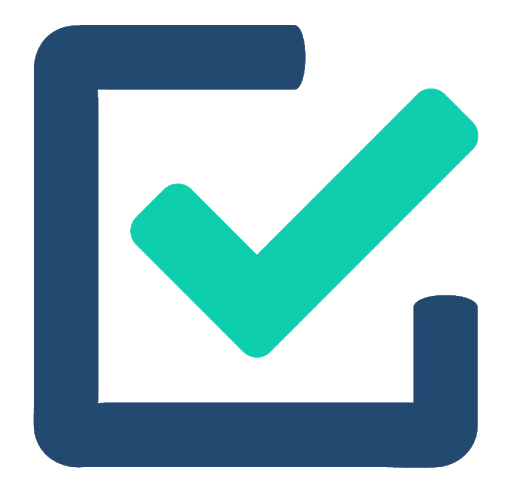 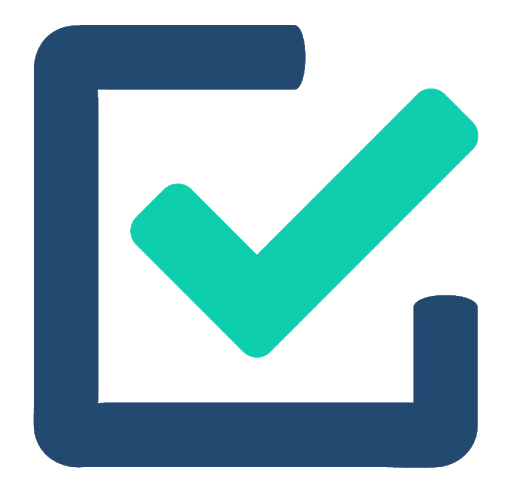 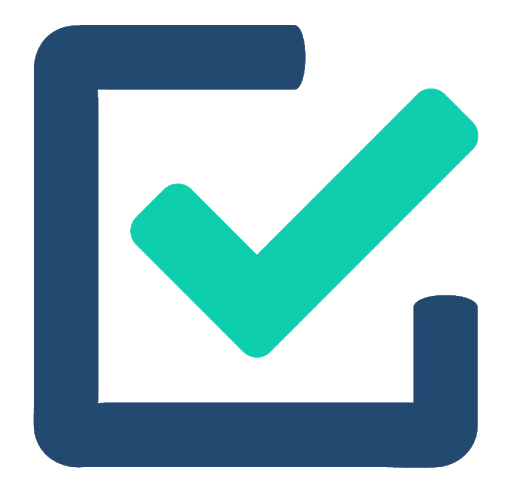 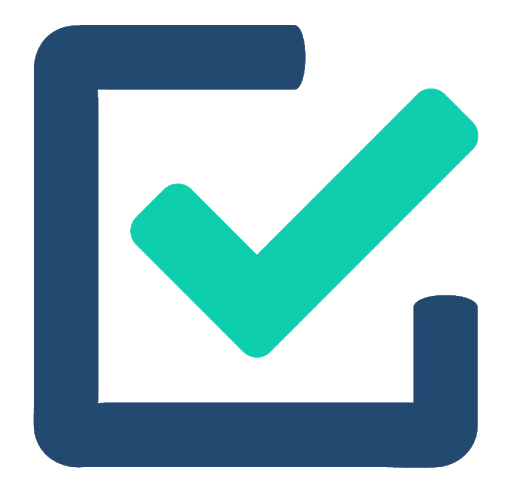 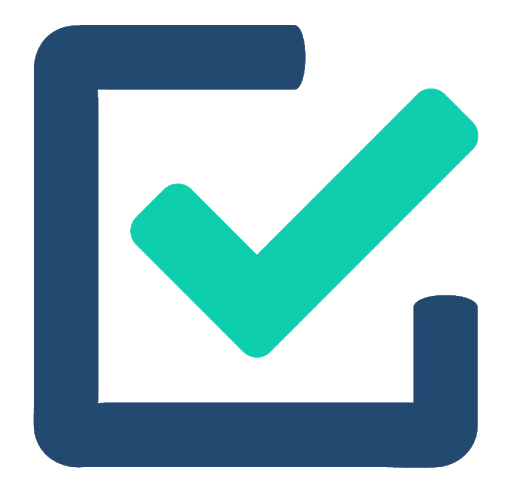 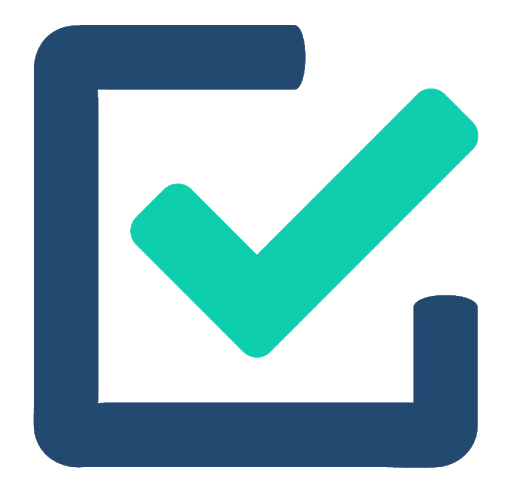 ANTECEDENTES
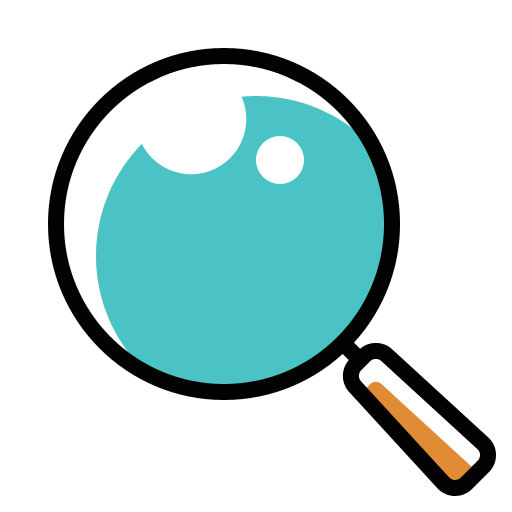 ANTECEDENTES
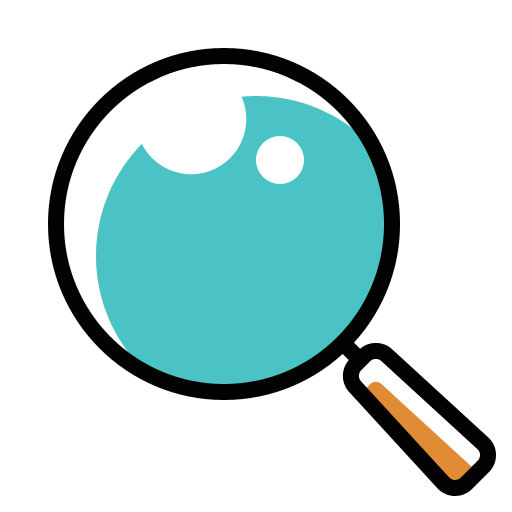 El centro deportivo GoSport ubicado en Ambato-Ecuador contaba con un software que le permitía monitorear el desempeño físico de futbolistas que incluía gestión de datos del deportista, equipos y datos de la institución, formulario para registro de peso y medidas físicas, y reportes de los mismos
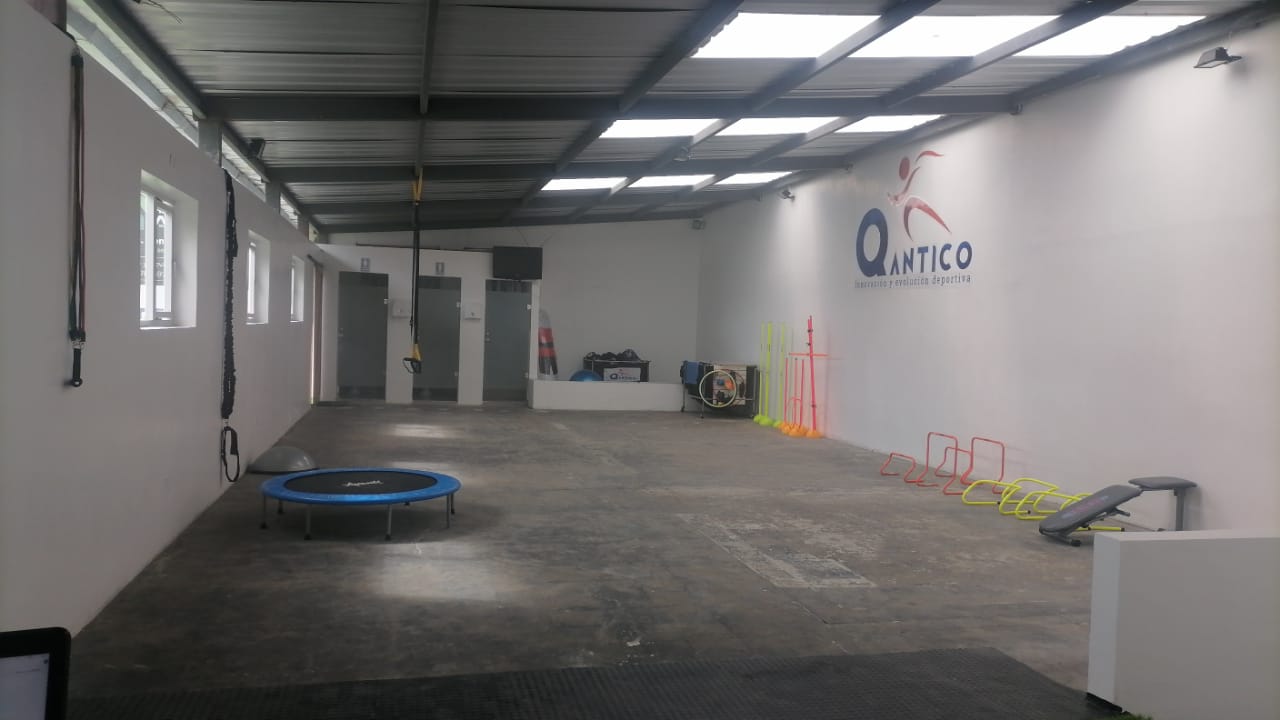 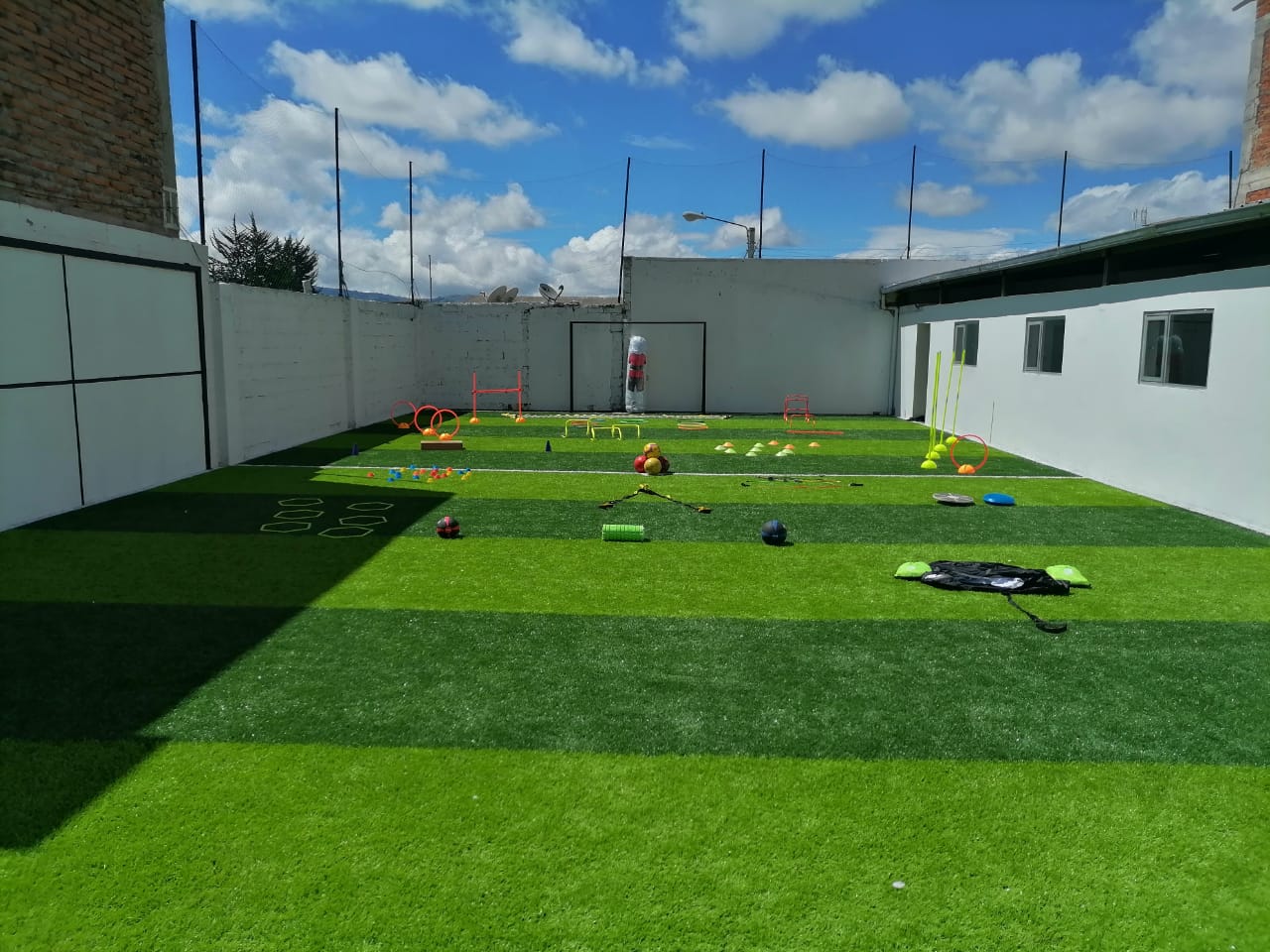 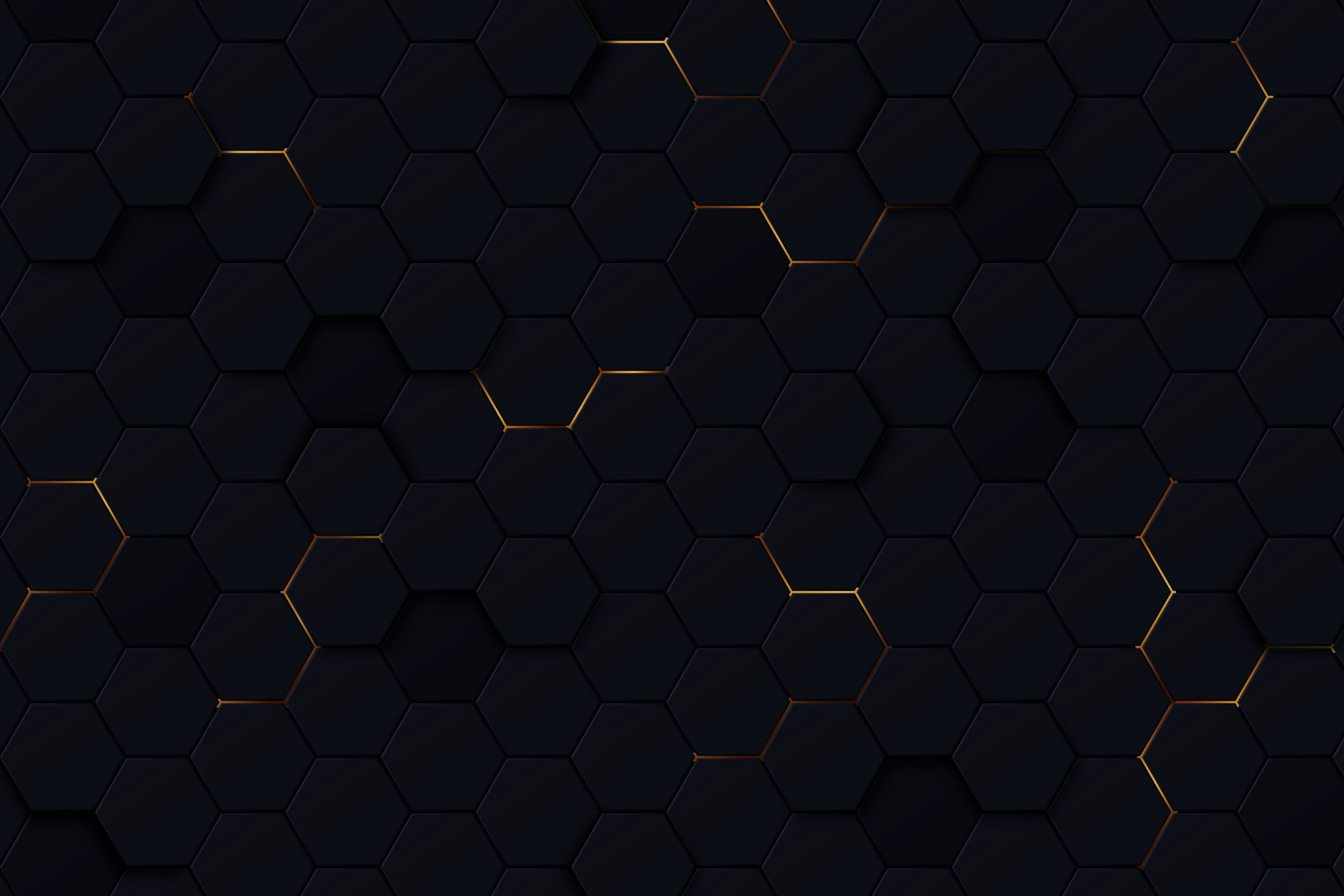 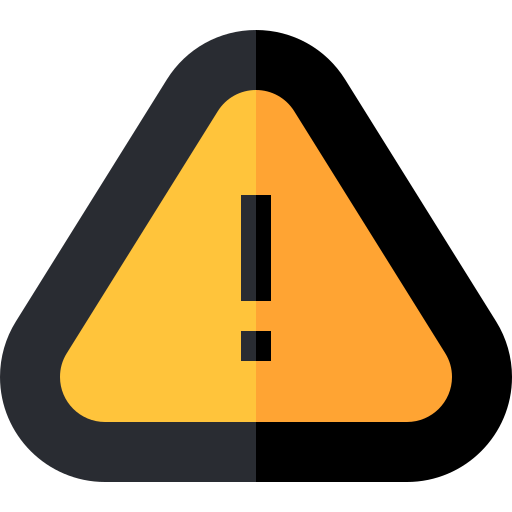 PROBLEMA
Entrenamiento de futbolistas
Diferentes escenarios
Planes de entrenamiento y alimentación
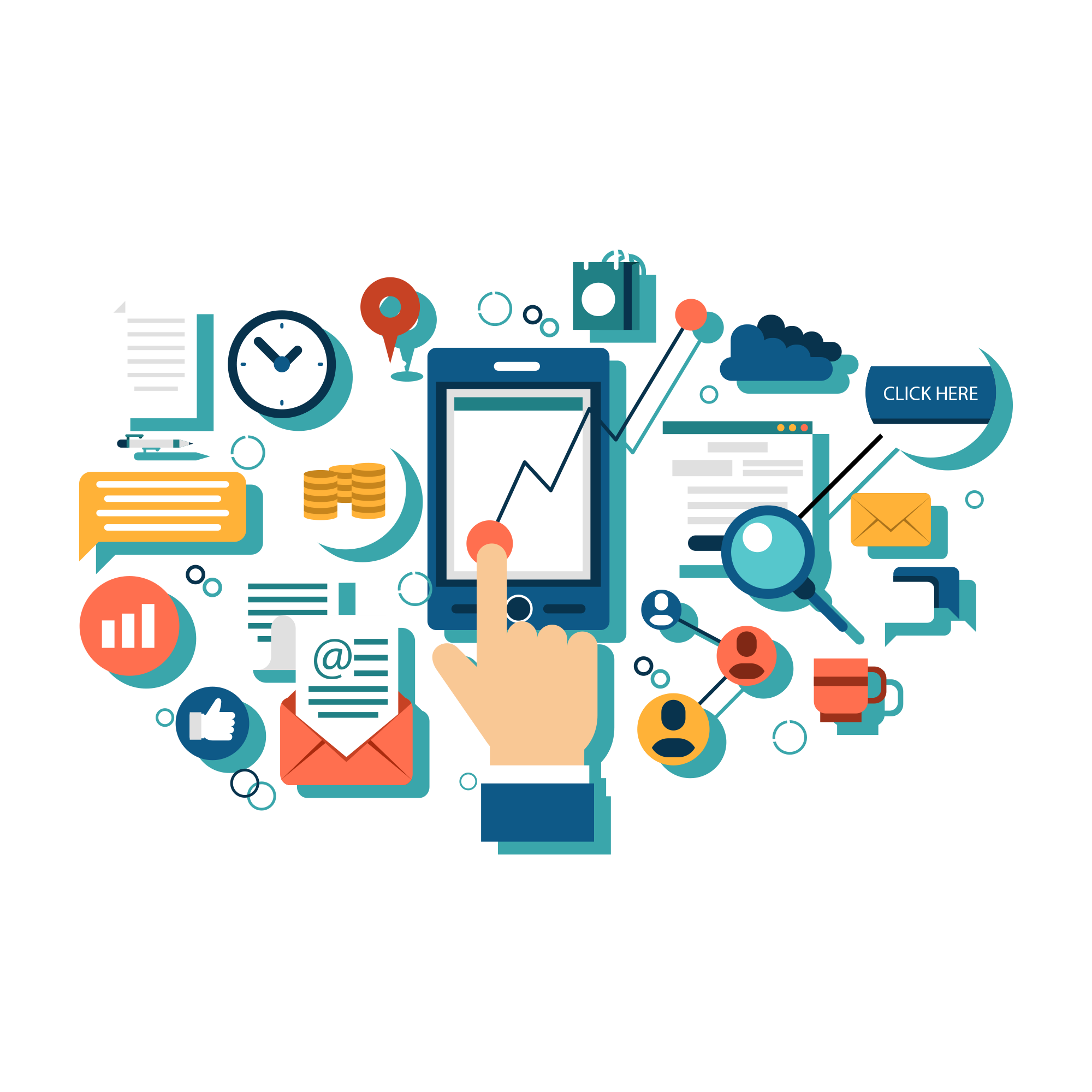 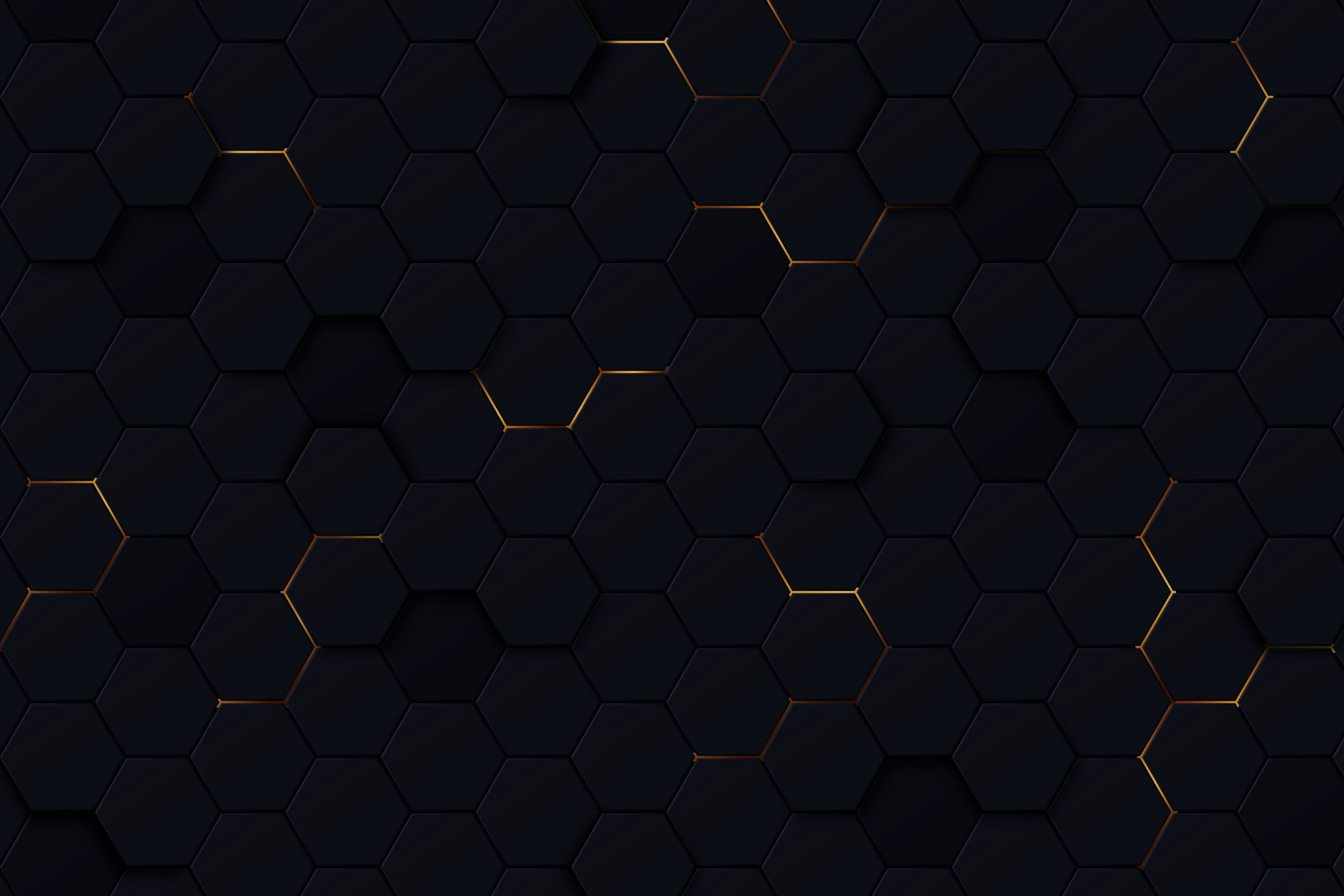 JUSTIFICACIÓN
Soluciones del mercado
Necesidades de los centros deportivos locales
Facilidades para ejecución del entrenamiento
Reporte visual
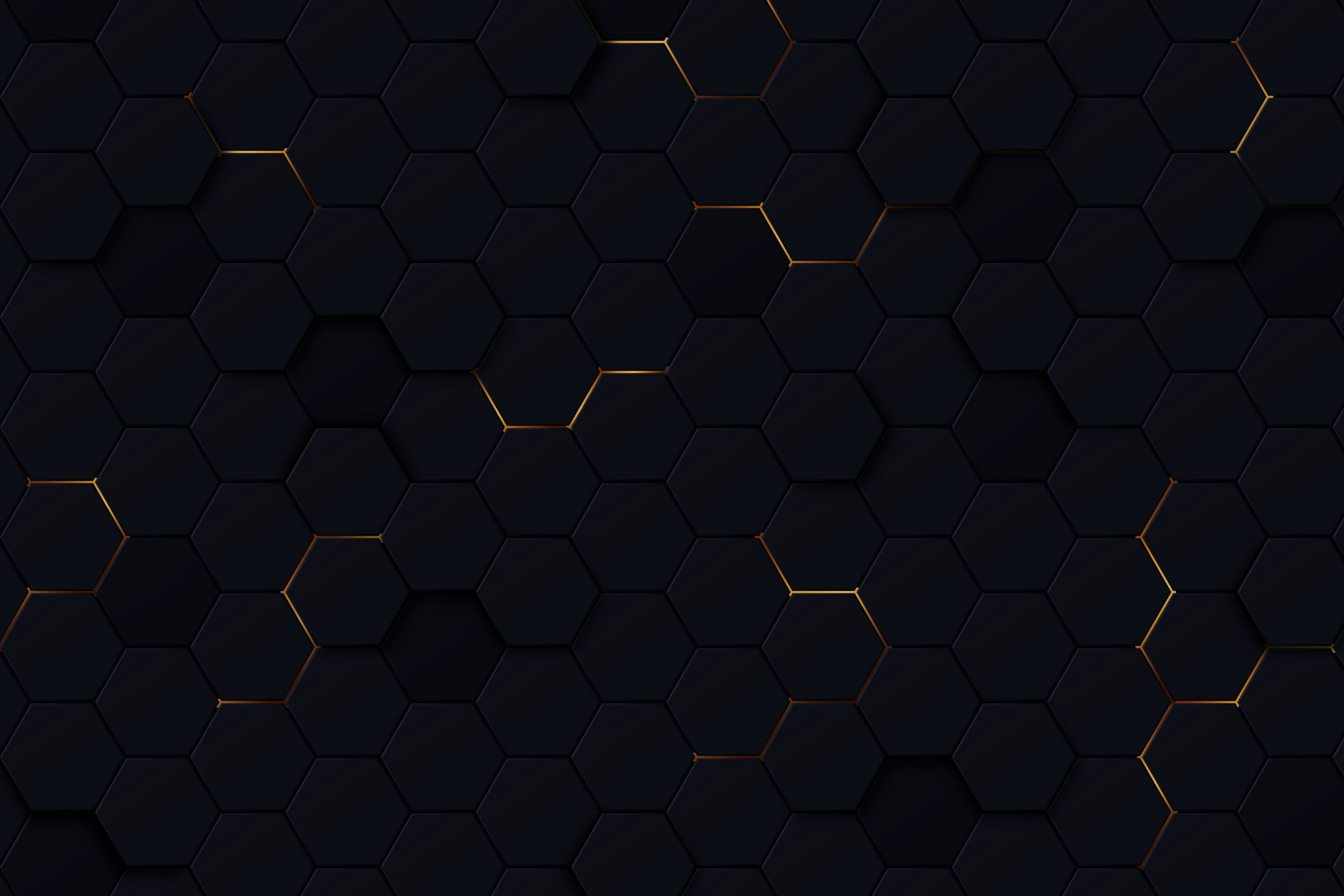 OBJETIVO GENERAL
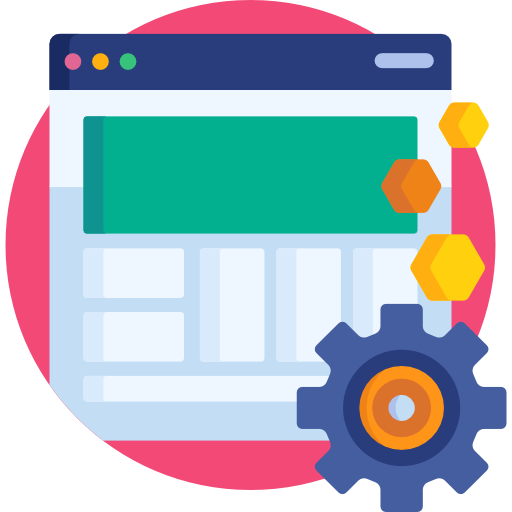 Realizar un mantenimiento perfectivo del software actual que posee el Centro de Especialización Deportiva GoSport mediante el análisis de los requerimientos, diseño e implementación del software que coadyuve a la optimización del proceso de entrenamiento en diferentes disciplinas deportivas.
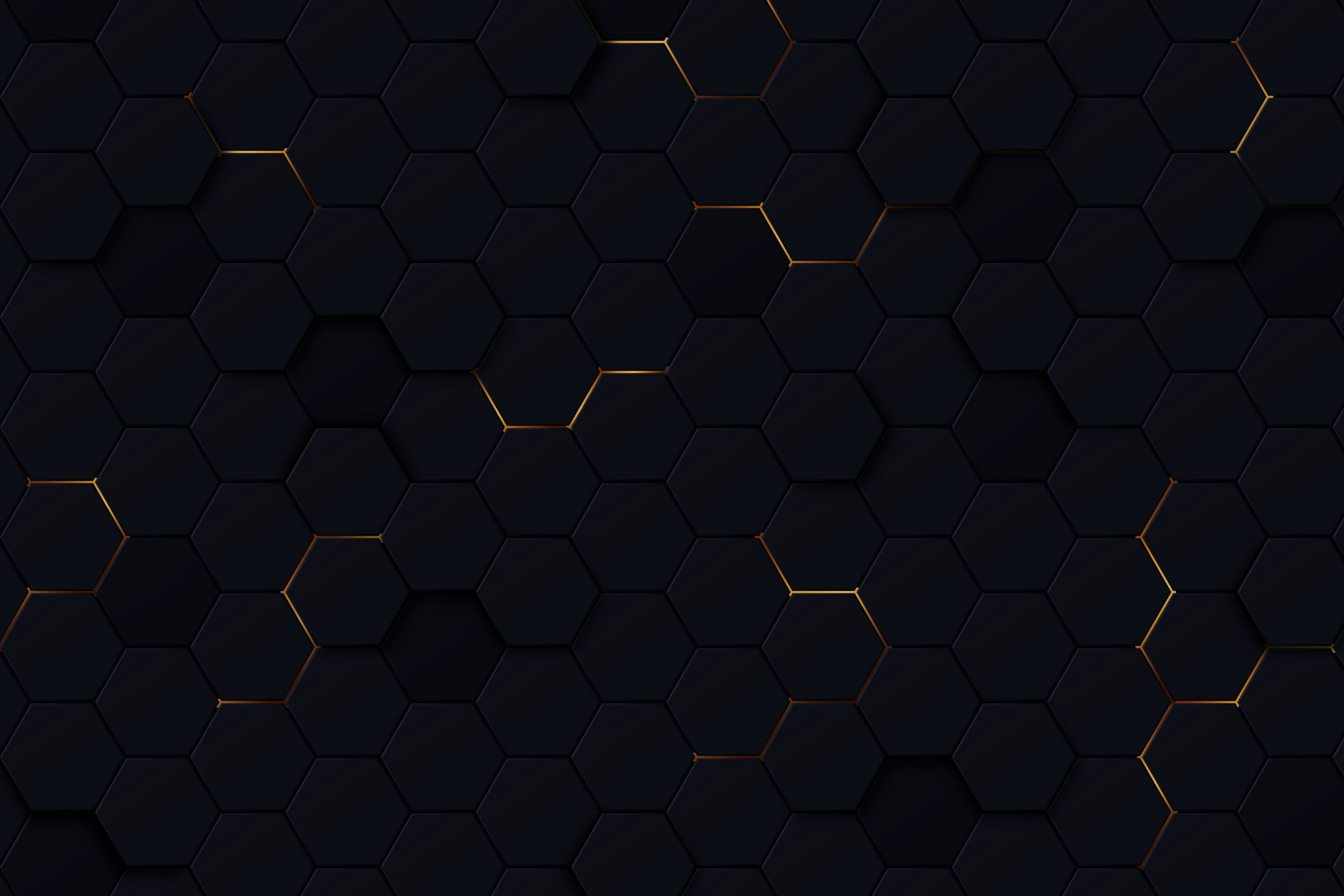 OBJETIVOS ESPECÍFICOS
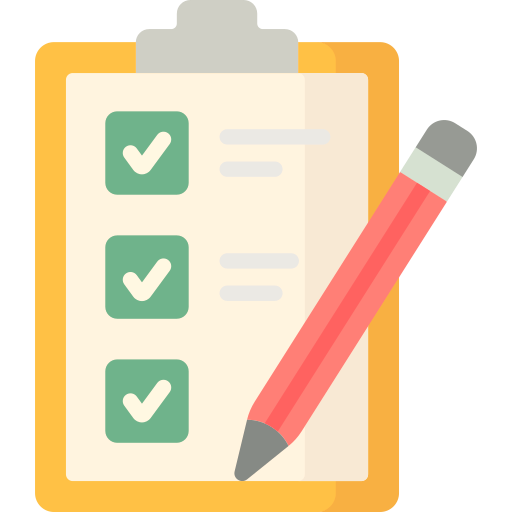 Analizar el software que posee el Centro de Especialización Deportiva GoSport al que se va a integrar el sistema mediante una revisión técnica para determinar los requerimientos no implementados.
Obtener los nuevos requisitos del centro de especialización deportiva mediante entrevistas y cuestionarios para determinar las historias de usuario.
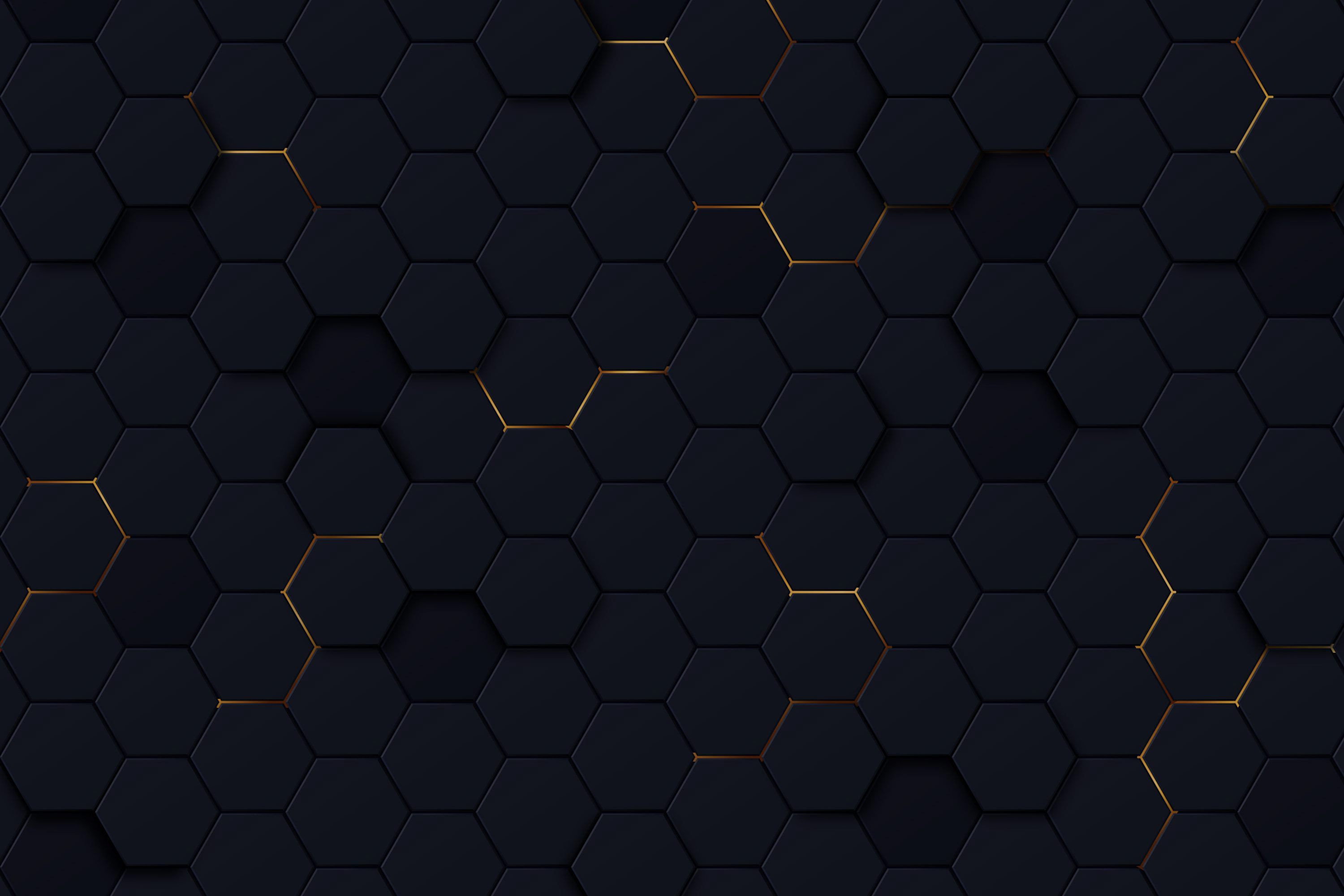 OBJETIVOS ESPECÍFICOS
Confeccionar un product backlog con los requerimientos del centro de especialización deportiva, a través de una comprobación del software existente y el análisis de documentación para determinar los requerimientos no implementados y requerimientos nuevos.
Diseñar las funcionalidades adicionales del software.
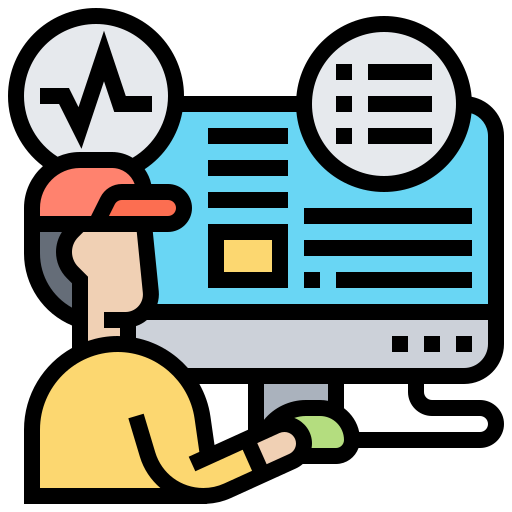 Desarrollar el software según los requisitos del centro deportivo y los resultados del análisis del software actual.
Ejecutar pruebas de aceptación de usuario que serán aplicadas a los principales involucrados del Centro de Especialización Deportiva GoSport.
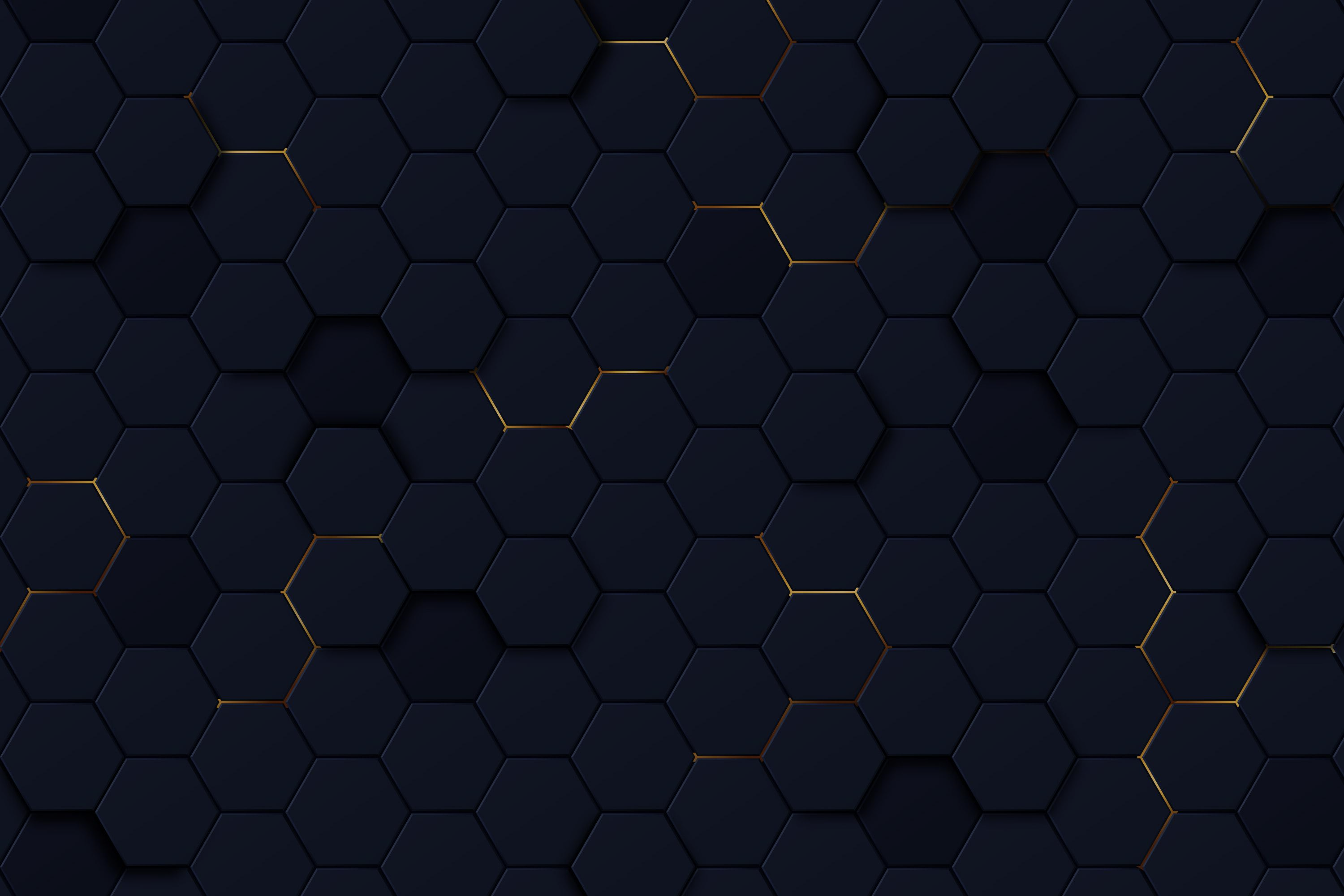 METODOLOGÍA
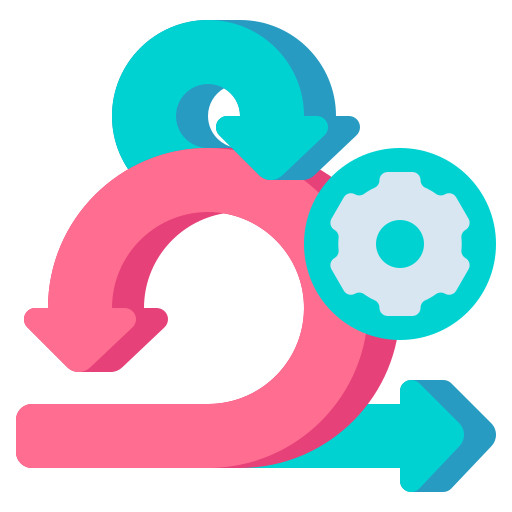 El presente proyecto de titulación se enmarca parcialmente en la metodología Scrum.
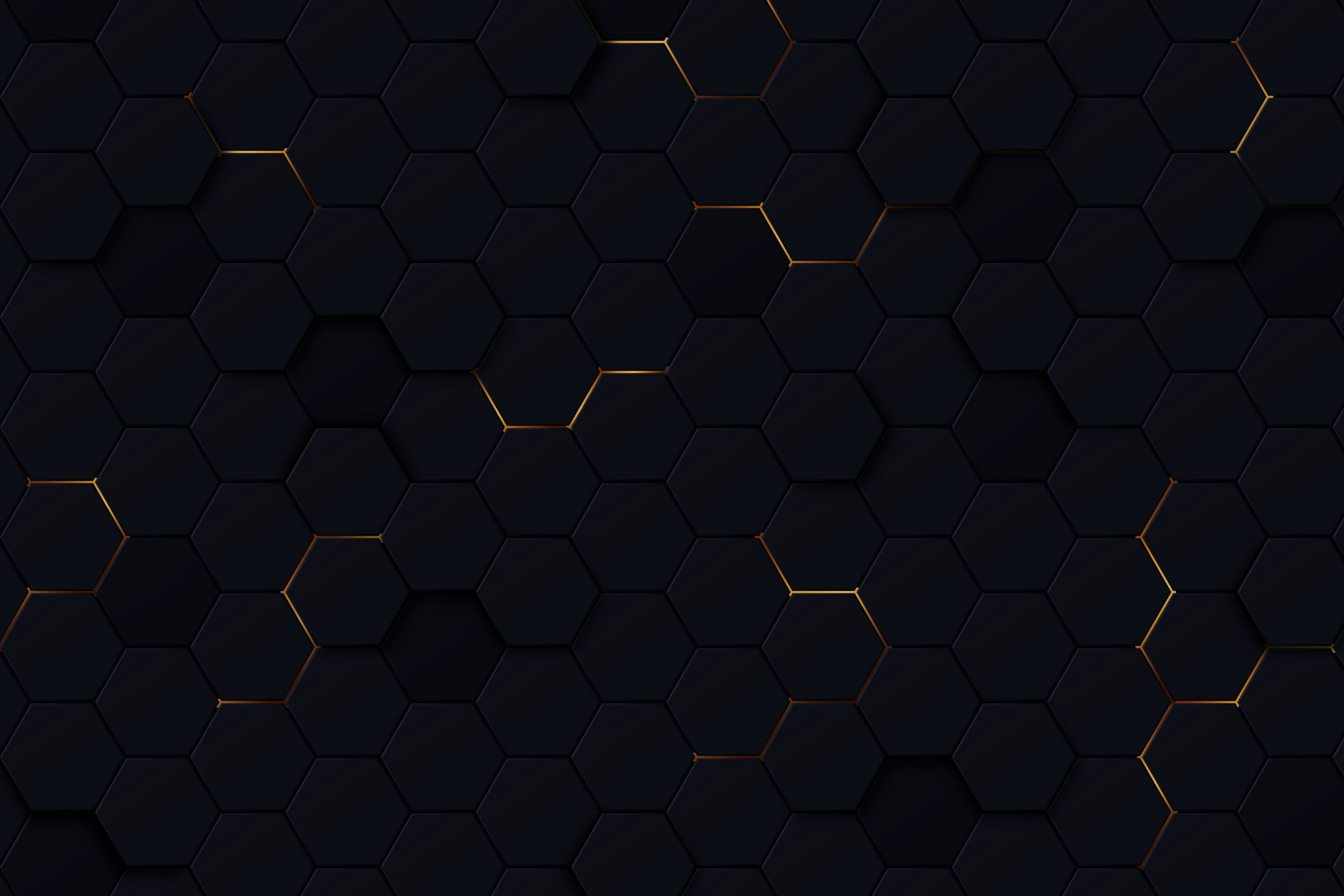 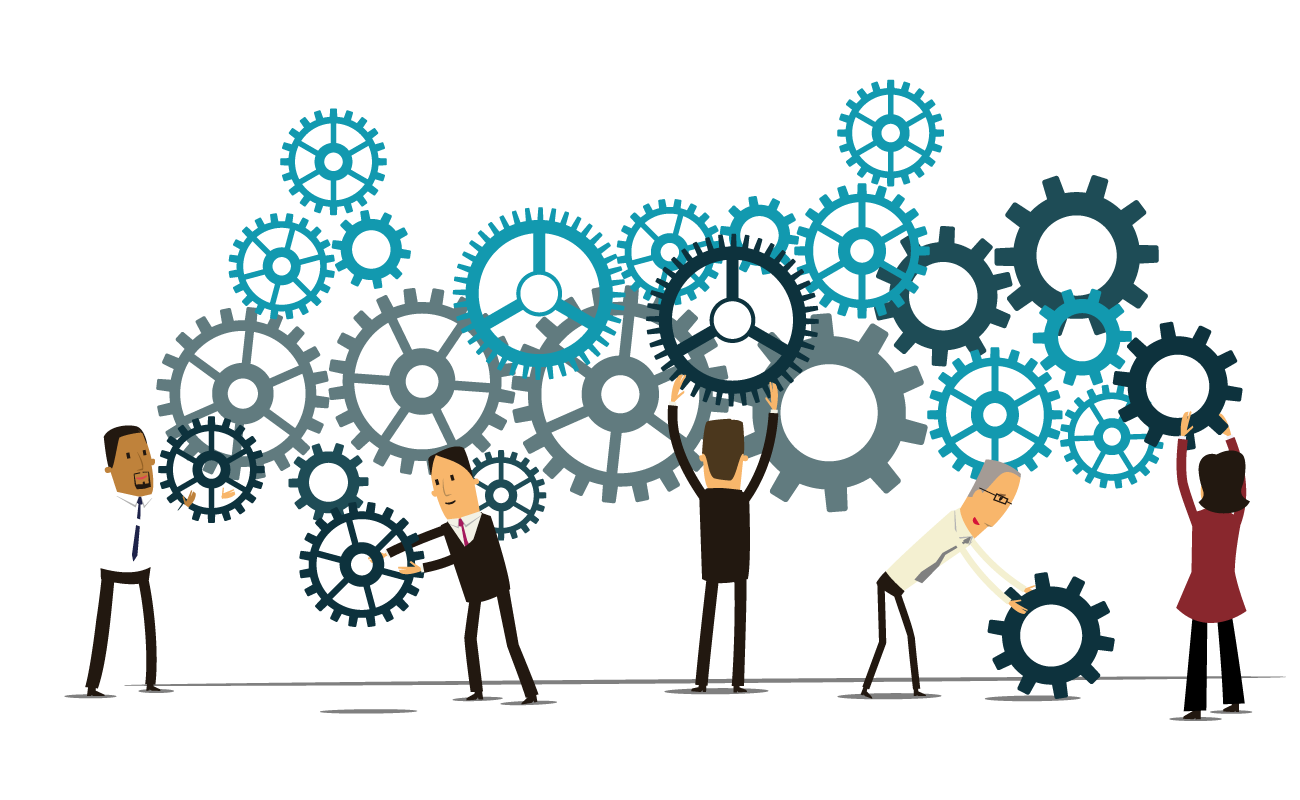 DESARROLLO
Para realizar mantenimiento de software fué necesario el análisis previo del producto heredado y posteriormente el análisis de los requerimientos para poder implementar nuevos features
OBTENCIÓN DE REQUERIMIENTOS DE SOFTWARE
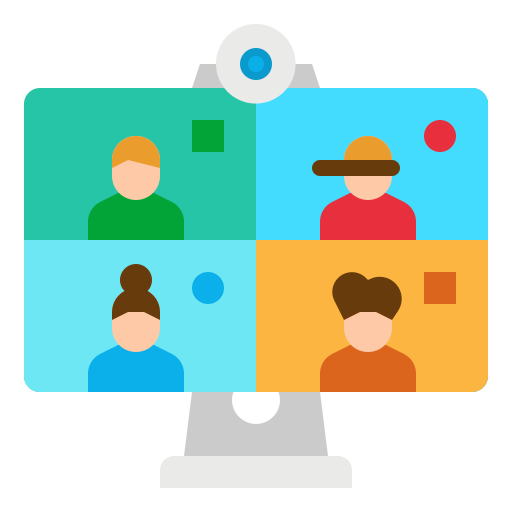 Análisis de las funciones del software anterior
Nuevos requerimientos
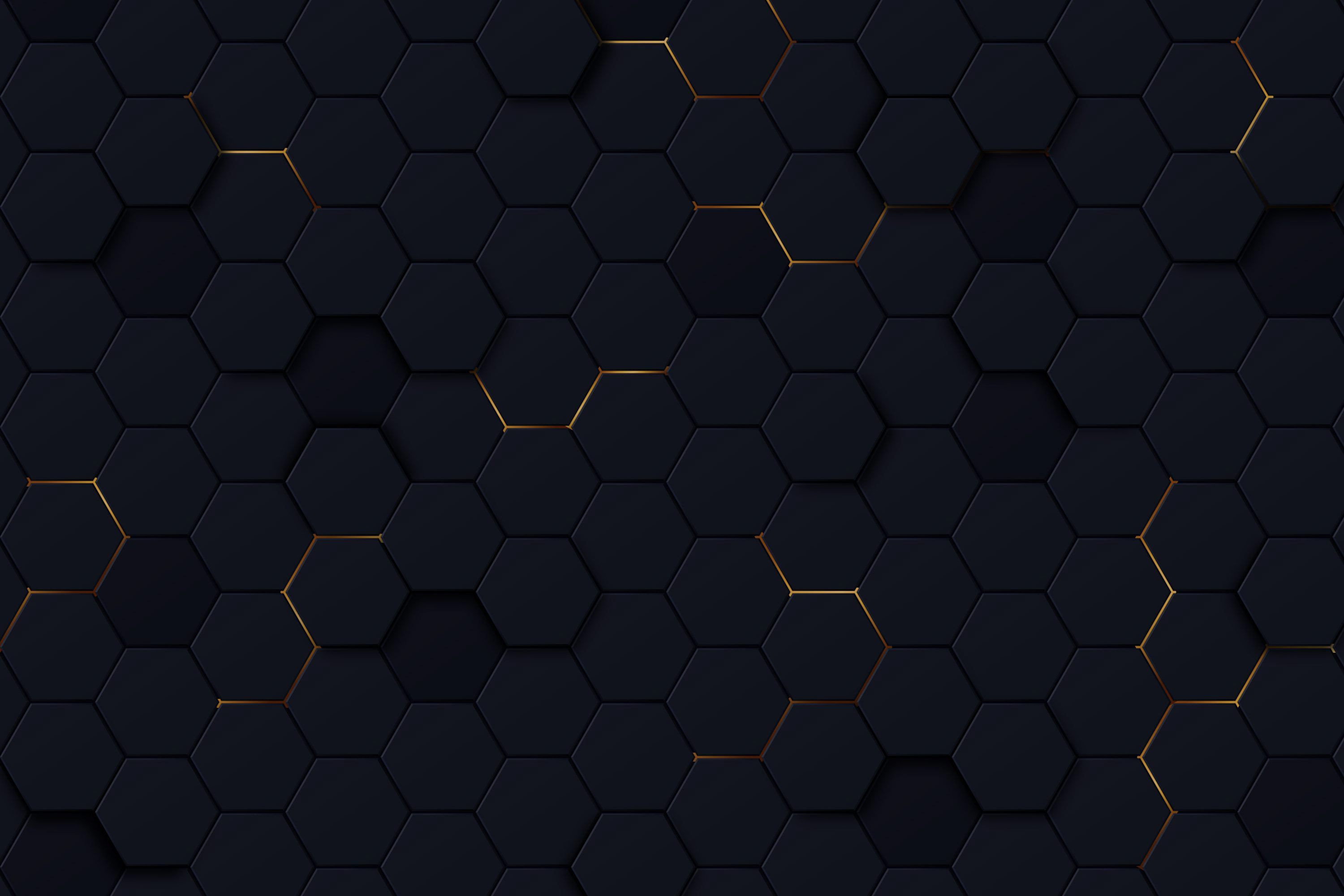 ANÁLISIS DE LOS REQUERIMIENTOS Y CREACIÓN DEL 	PRODUCT BACKLOG
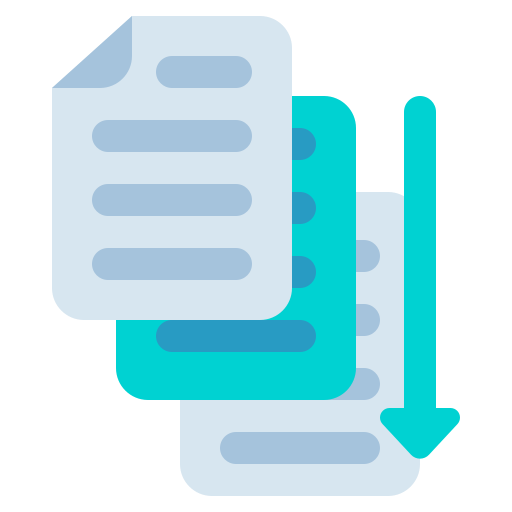 En total se obtuvieron 40 historias de usuario, a las cuales se les asignó una prioridad alta, media, baja y muy baja. Así también se les asignó una cantidad de puntos de esfuerzo dando un total de 293.
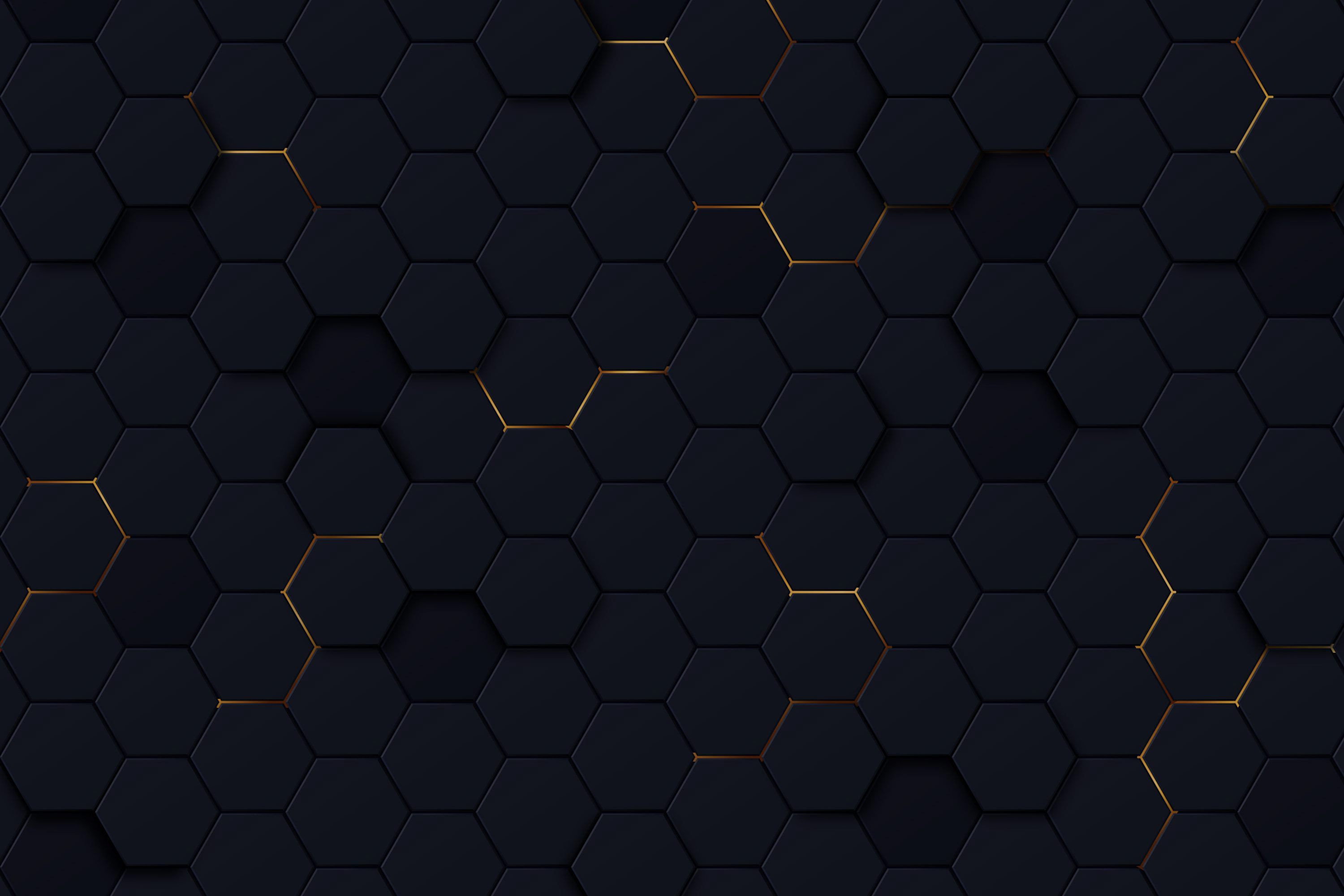 ANÁLISIS DEL SOFTWARE HEREDADO
Revisión de inventarios

Product backlog y SRS
Información técnica del SRS
Validación de las historias de usuario
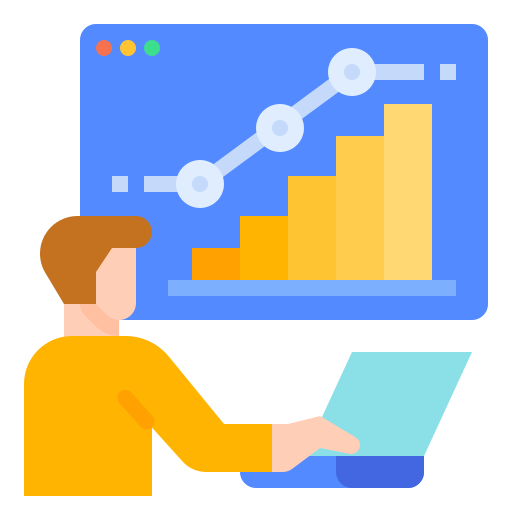 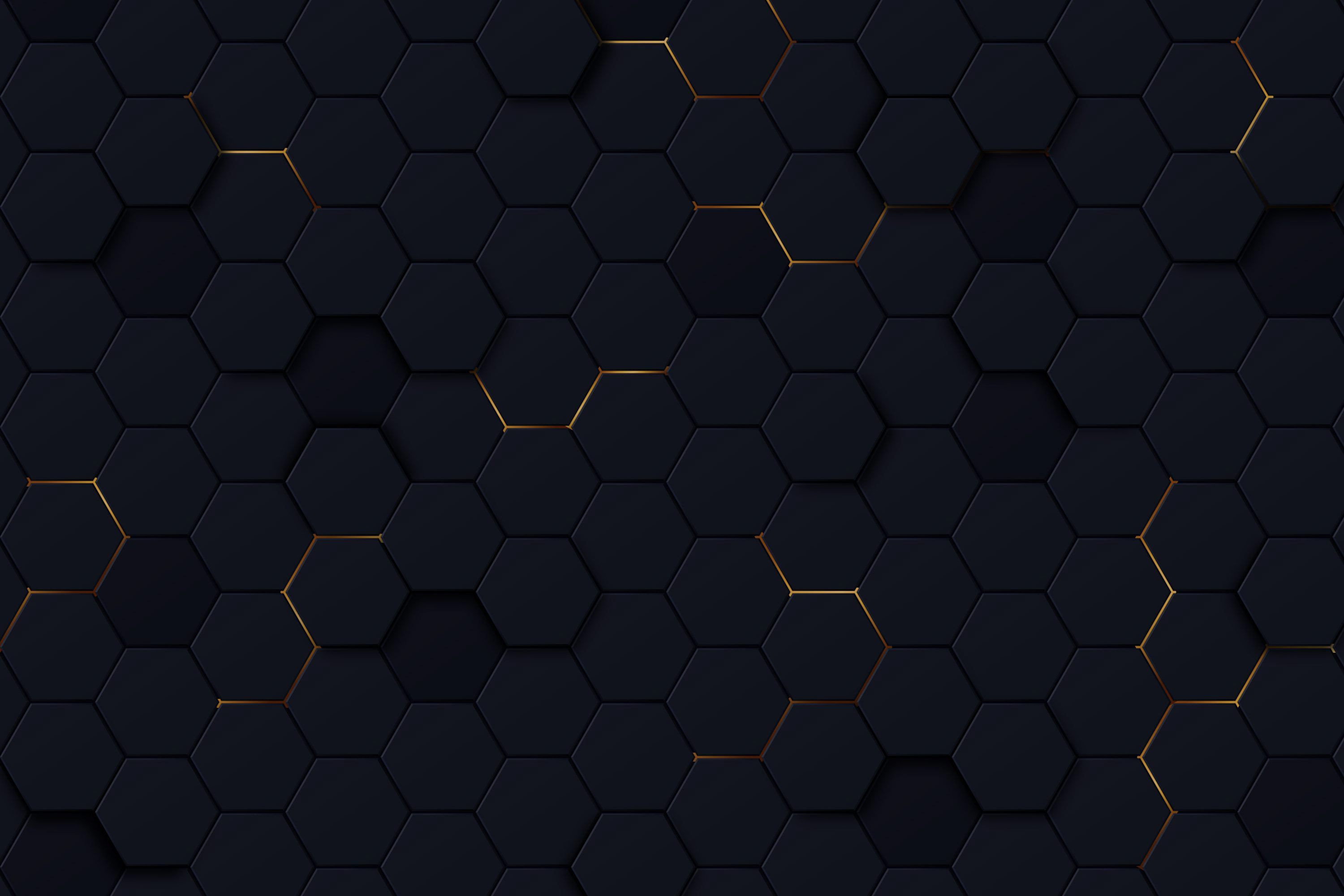 ANÁLISIS DEL SOFTWARE HEREDADO
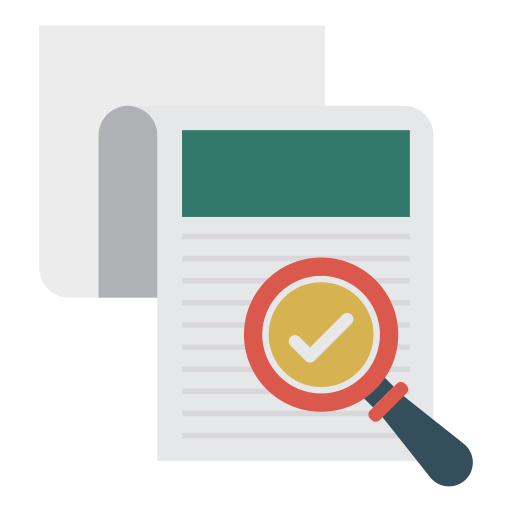 Revisión técnica de software
IEEE 1028-2018 (IEEE Standard for Software Reviews and Audits)
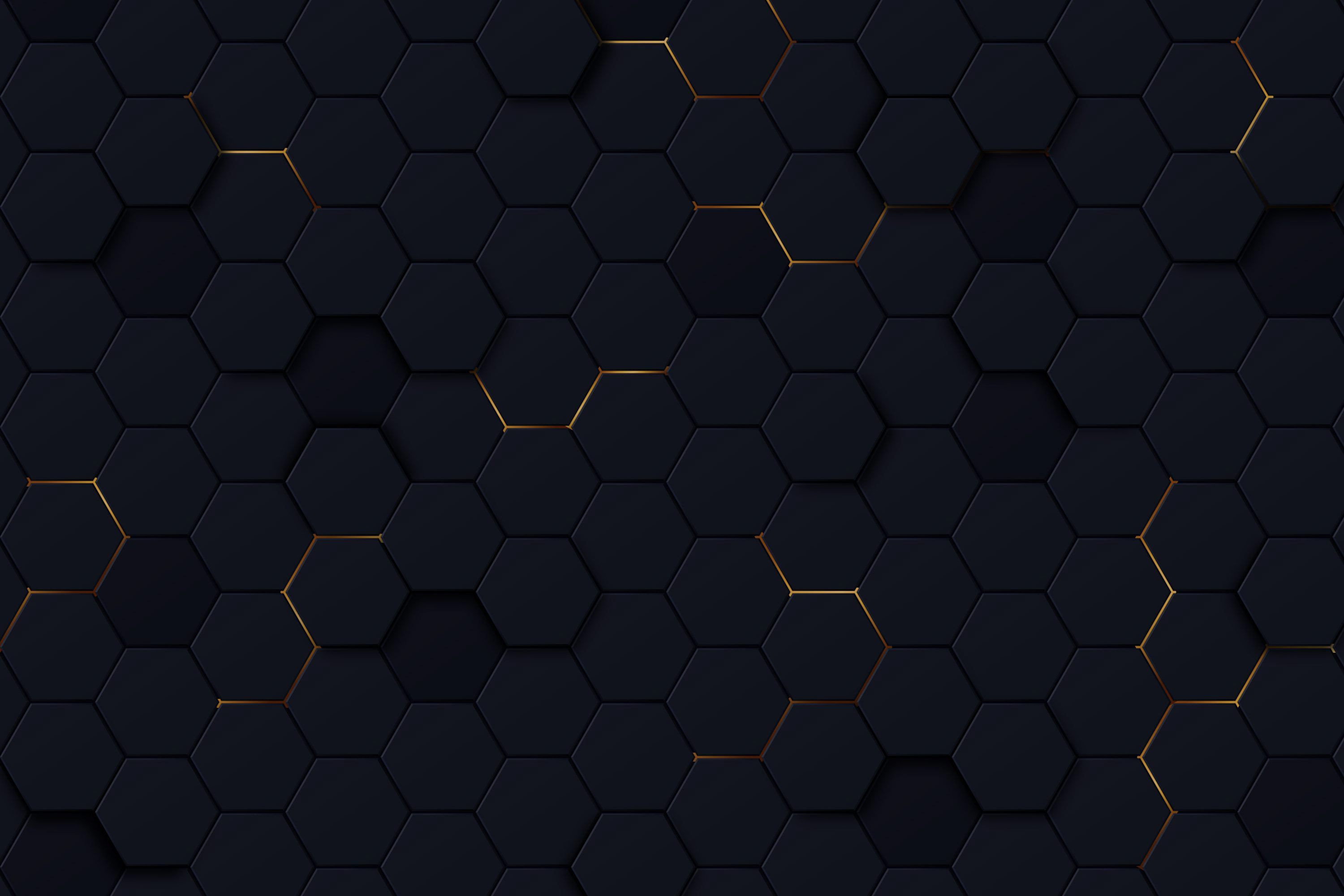 ANÁLISIS DEL SOFTWARE HEREDADO
Luego del análisis se hacen las siguientes observaciones: 

El software cumple de manera satisfactoria los requerimientos plasmados 	en la documentación.
Las herramientas empleadas en la elaboración del software hacen 	innecesariamente difícil su mantenimiento por su forma de ejecutarse y 	poca cuota de mercado.
La aplicación web no tiene una separación clara de frontend y backend.
El programa no usa ningún framework o librería especializada que facilite 	el desarrollo y mantenimiento de software.
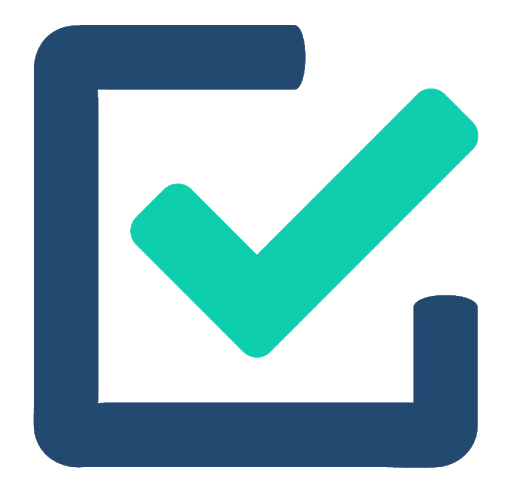 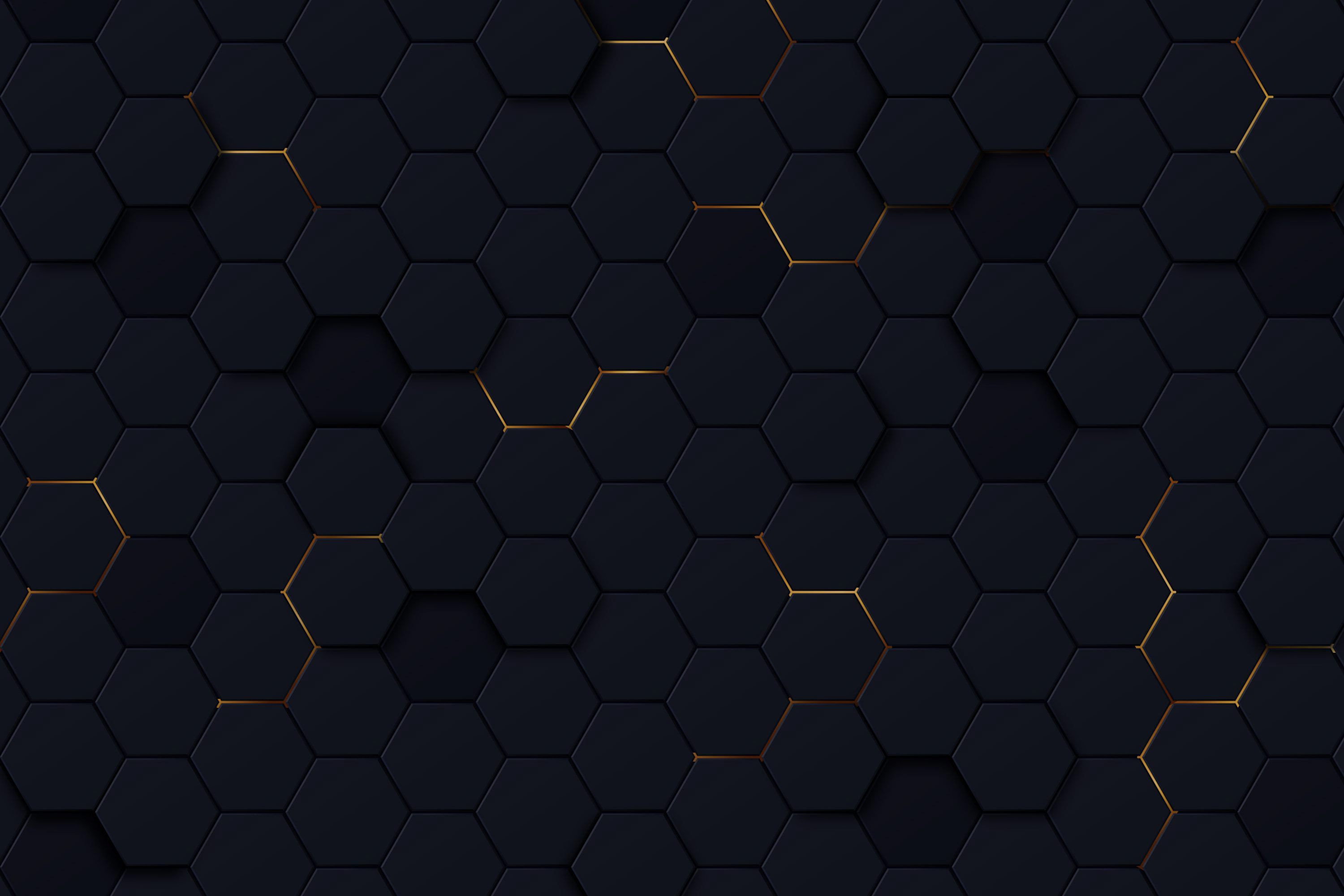 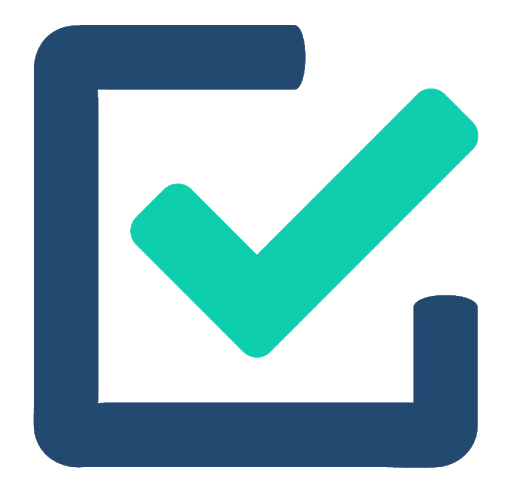 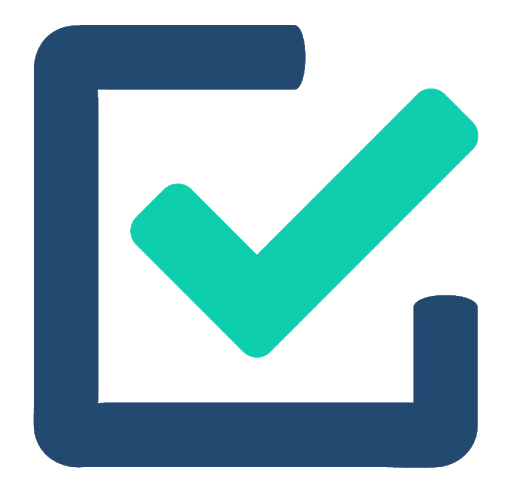 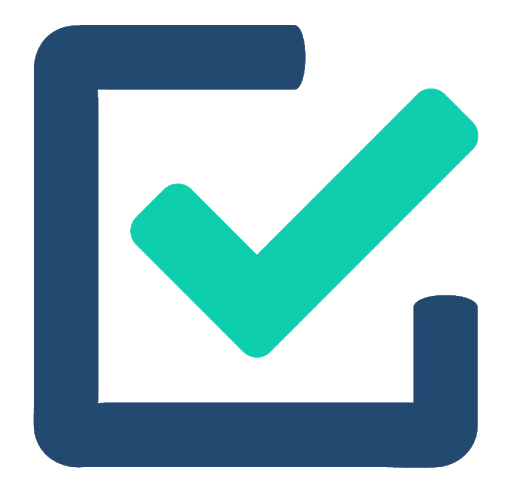 REVISIÓN TÉCNICA DEL SOFTWARE
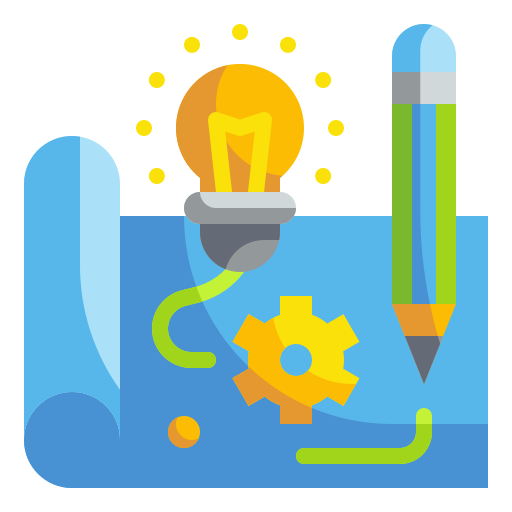 Reingeniería completa
Corregir las observaciones
Mantenibilidad
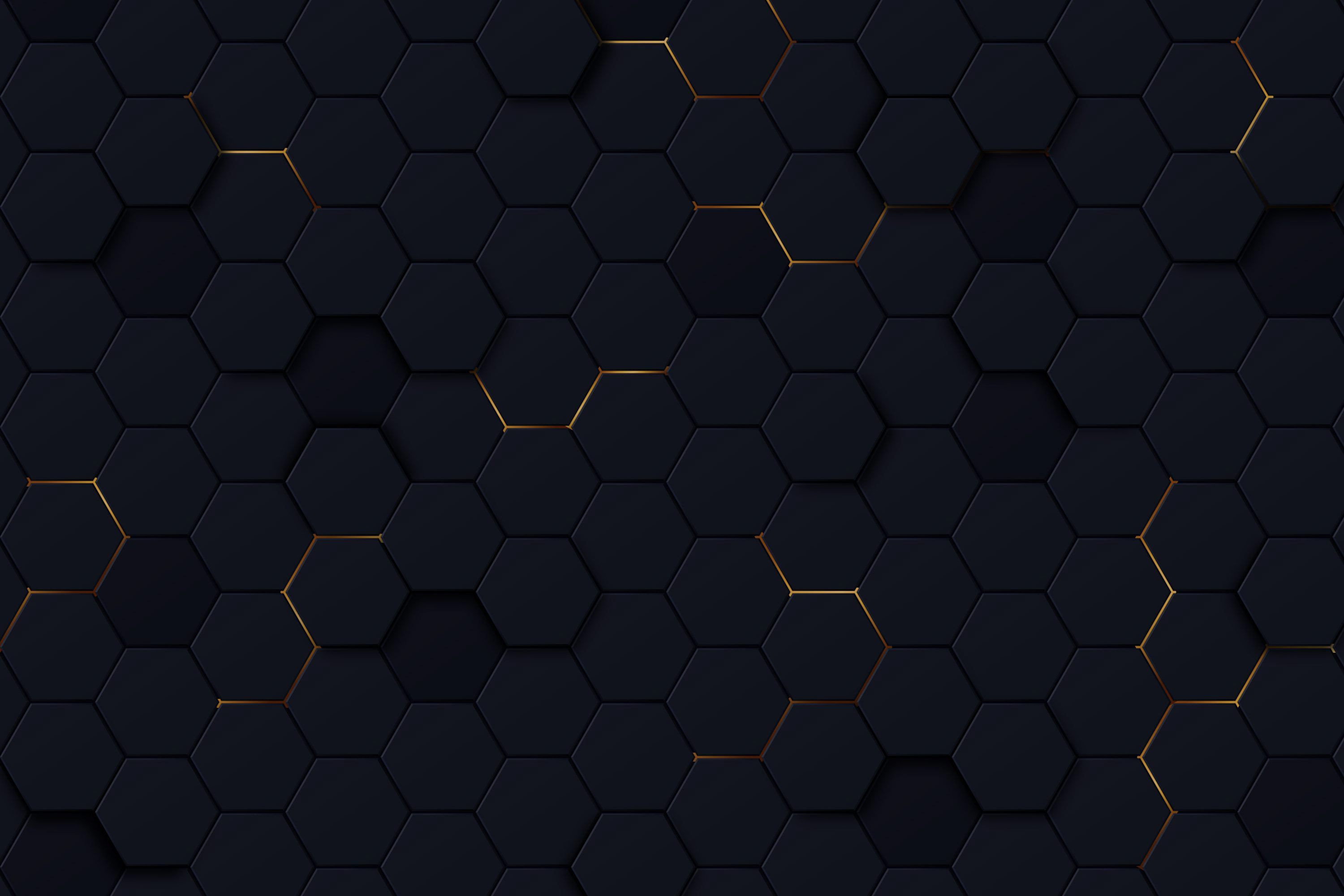 PLAN DE PRUEBAS DE ACEPTACIÓN DE 			 USUARIO
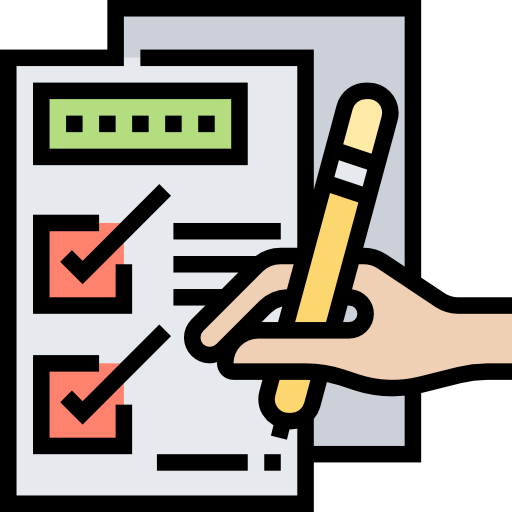 Satisfacción del usuario
Producto terminado por sprint
Guía de prueba
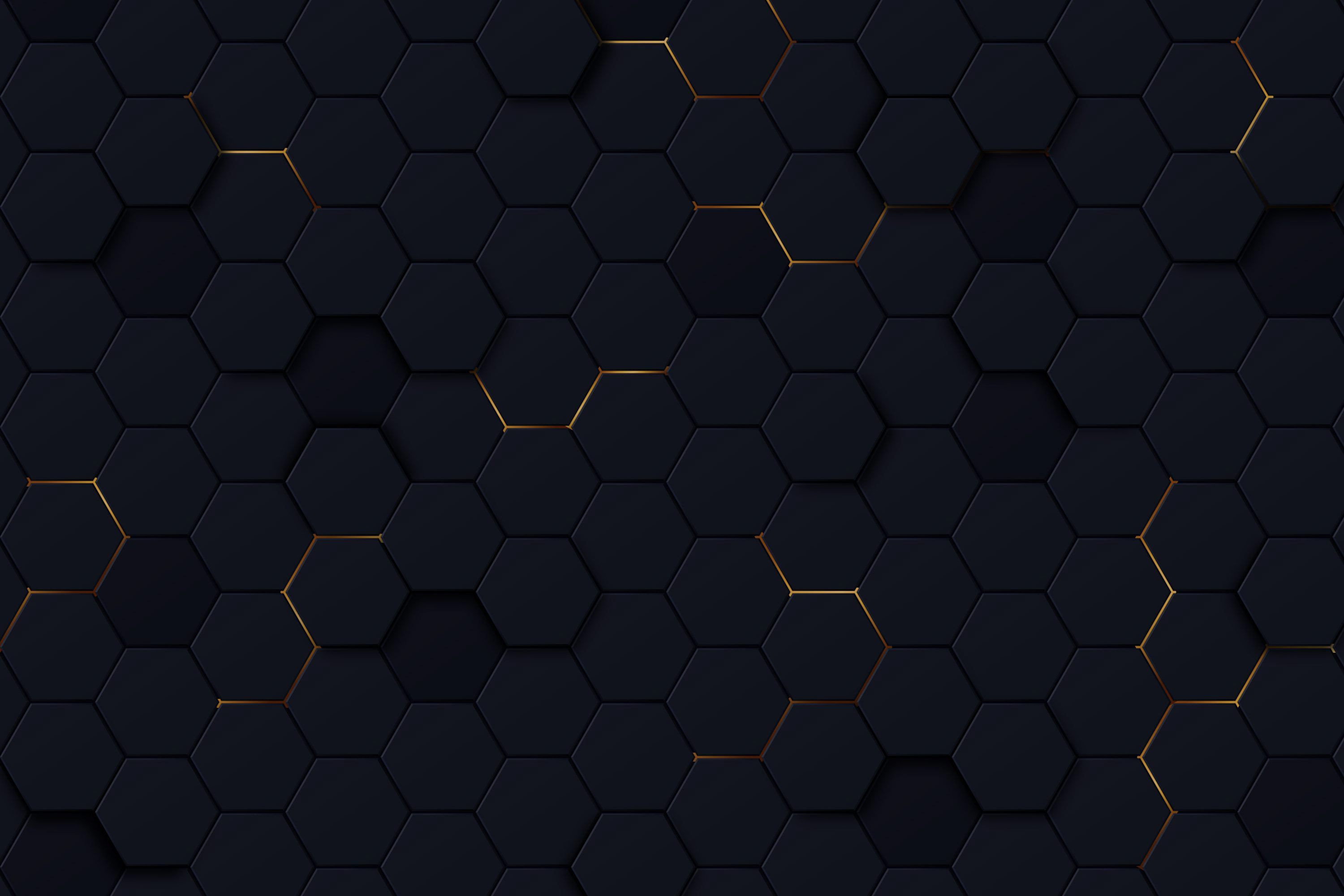 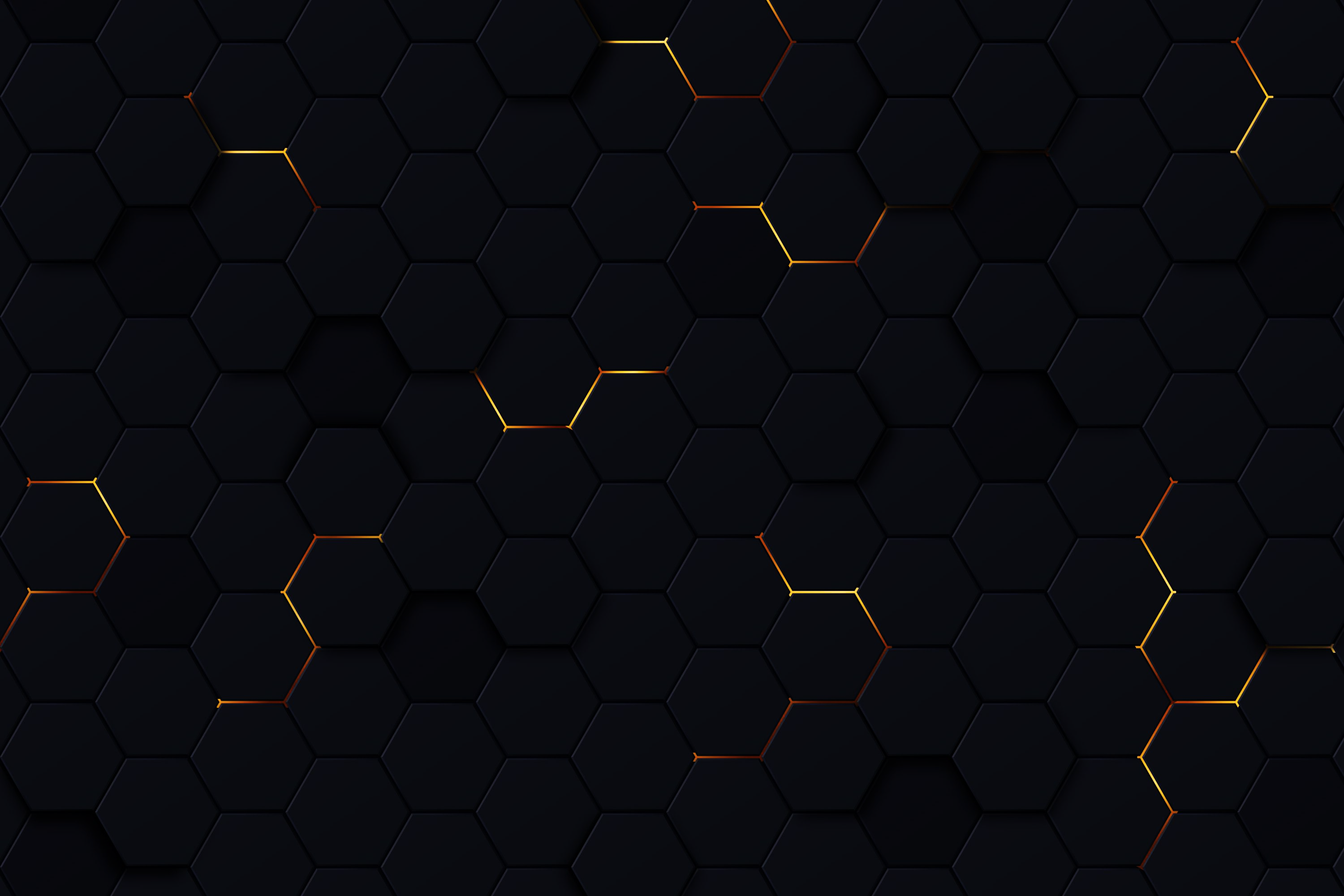 ARQUITECTURA DEL SOFTWARE
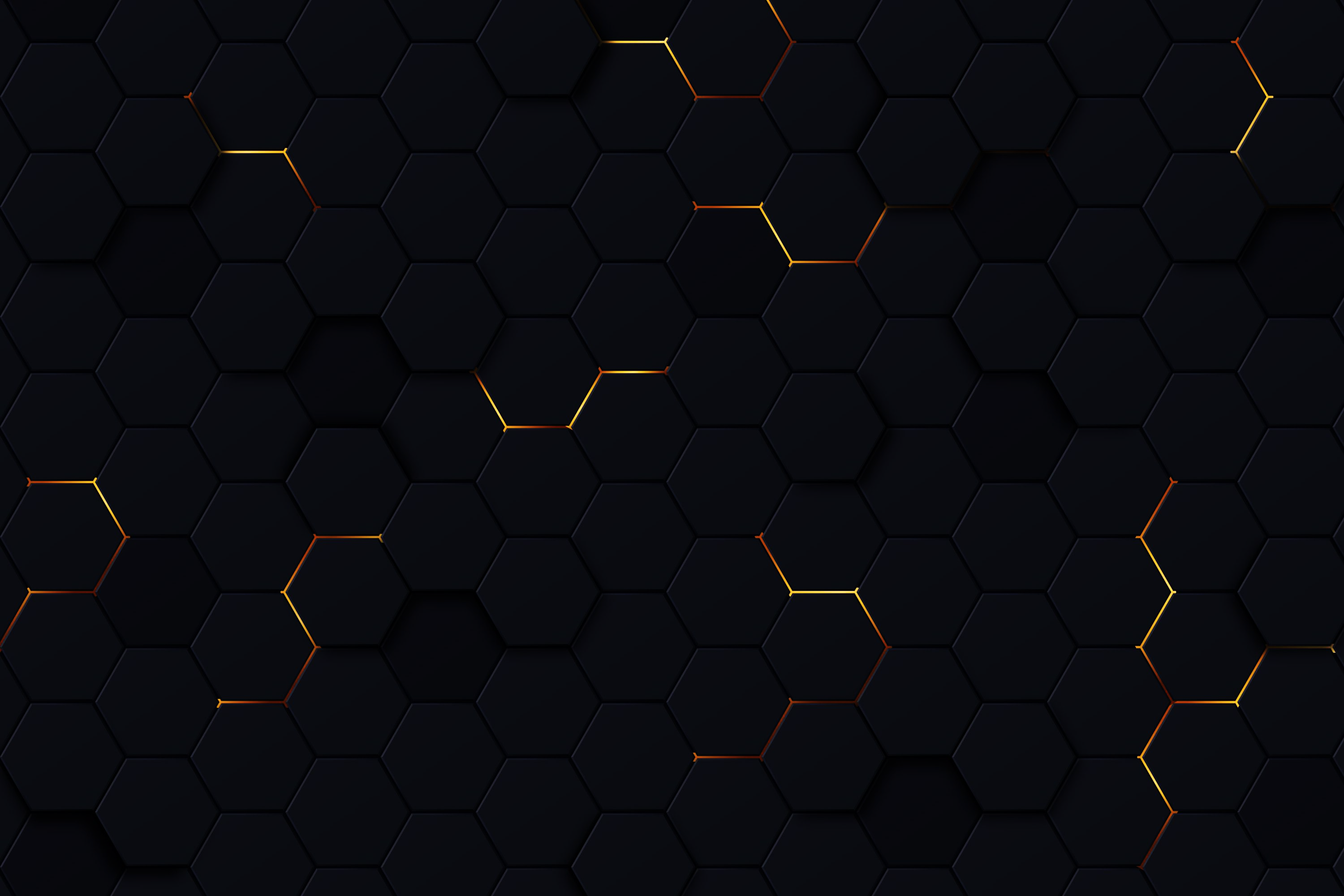 MODELO DE BASE DE DATOS
SPRINT 1
Inició el 5 de octubre de 2020 y culminó el 16 de octubre de 2020.

Gestión de ejercicios individuales
Gestión multimedia individual y grupal
Creación de cronogramas para deportistas
Creación de cronogramas para equipos
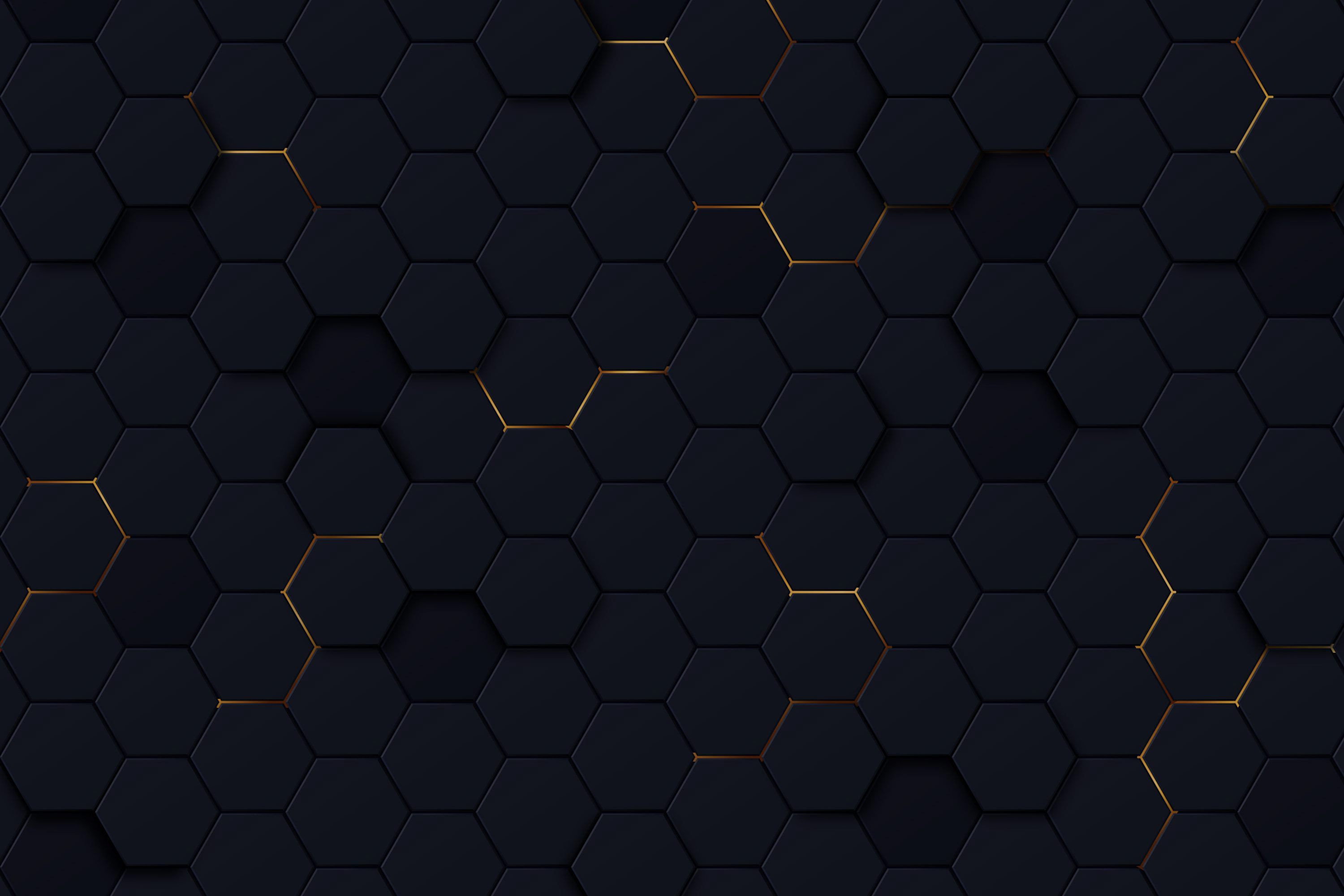 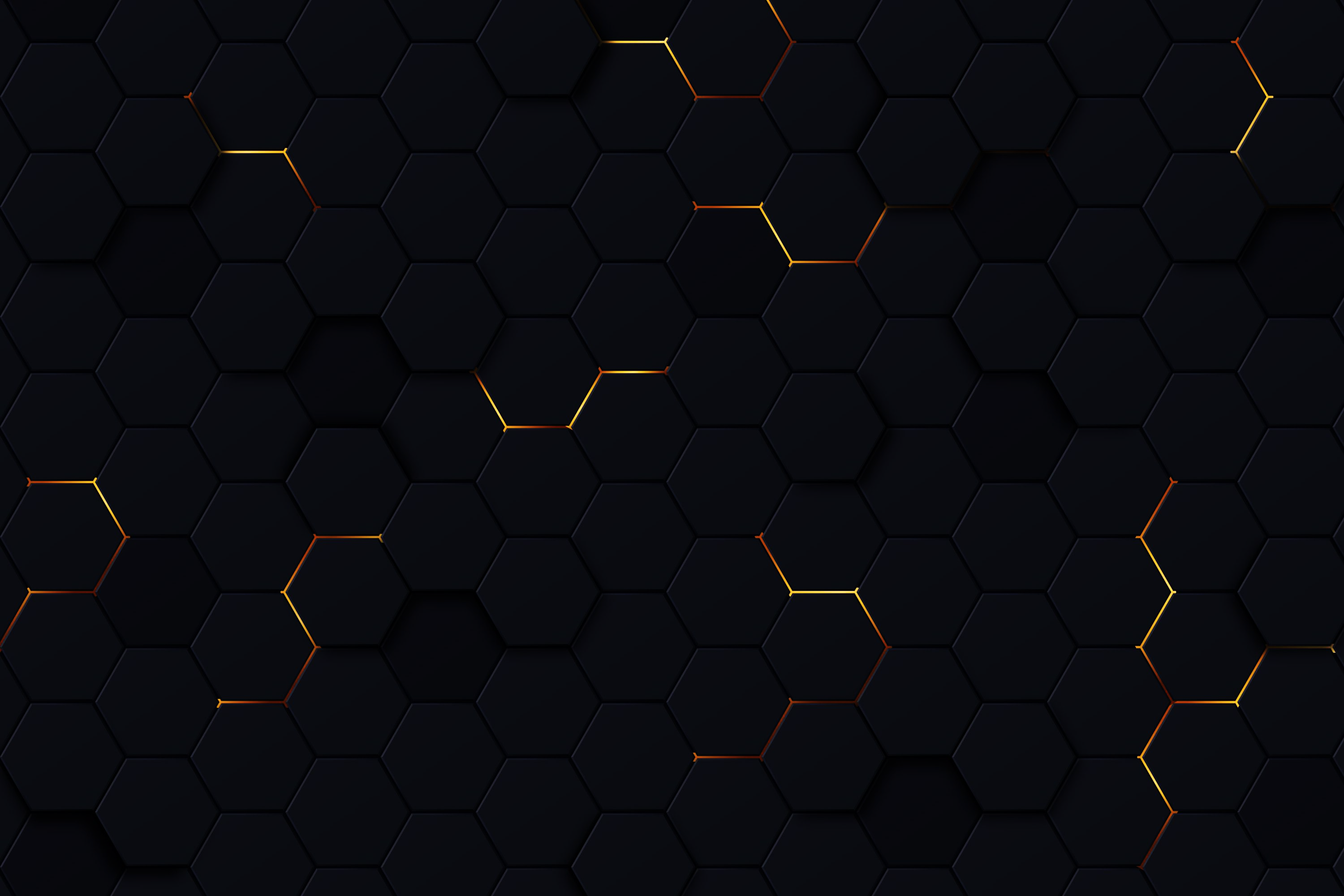 DAILY MEETINGS
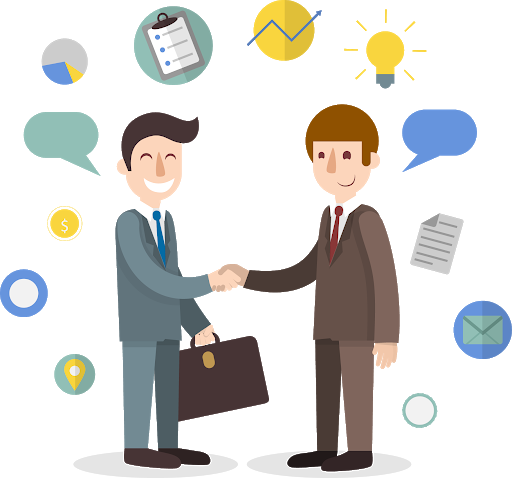 ACEPTACIÓN DEL USUARIO
El día 30 de octubre de 2020 se llevó a cabo una reunión con el cliente 	y el product owner, en la cual se presentó los nuevos features para 	que se proceda a su comprobación.
Dos días de revisión.
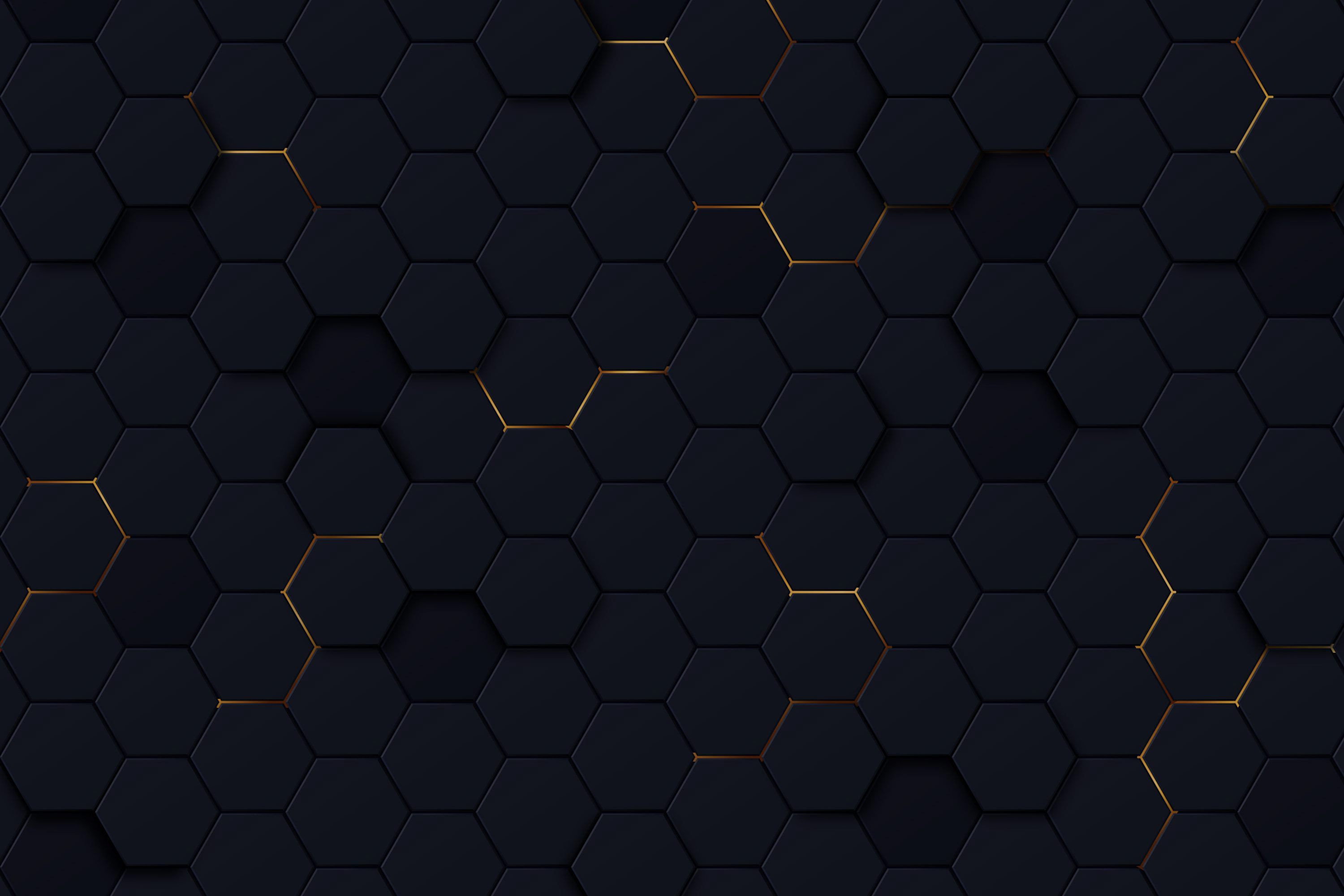 RESULTADOS
En el proyecto del API REST se generaron 6 controladores con un total de 24 endpoints.
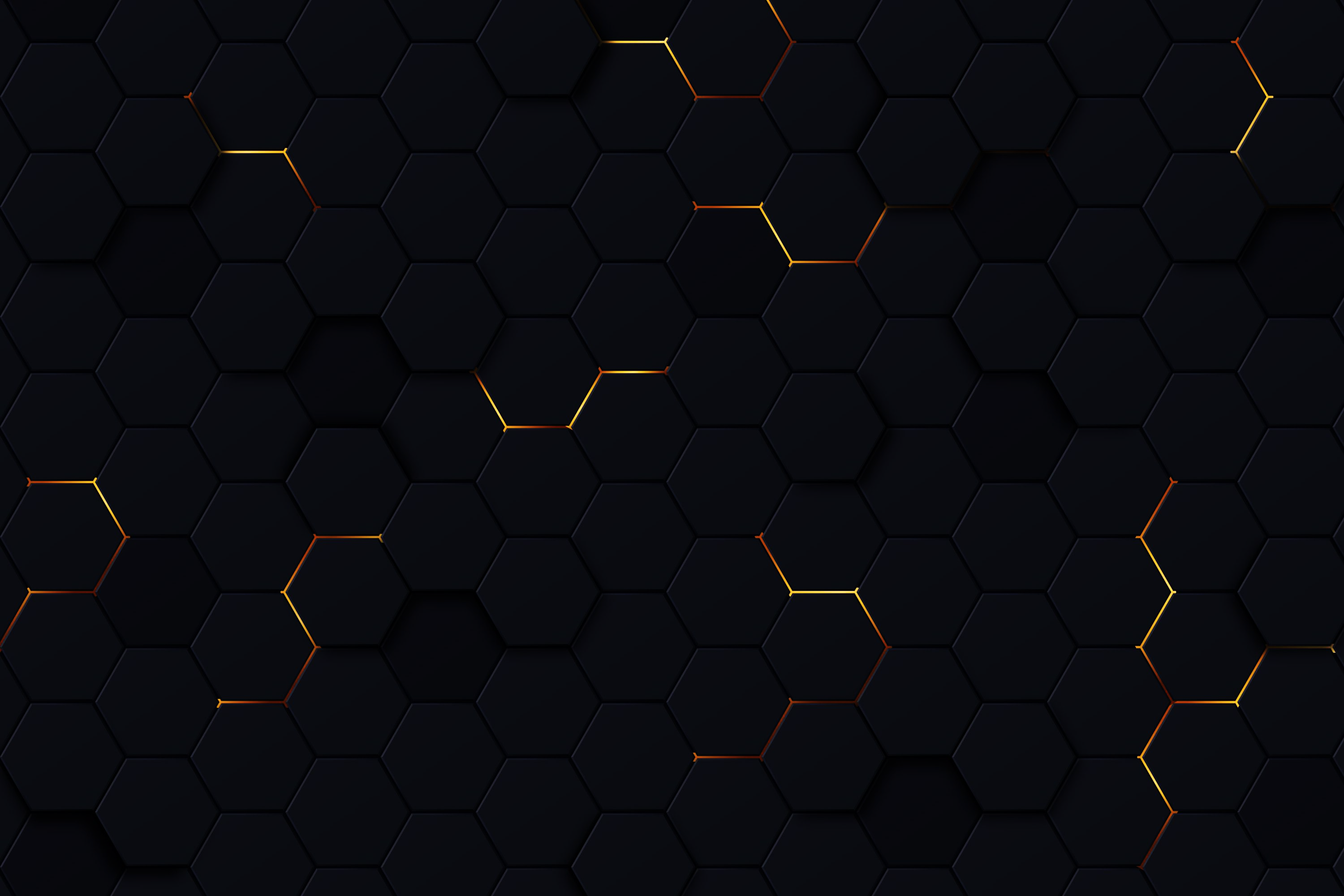 RESULTADOS
Visualización de ejercicios grupales
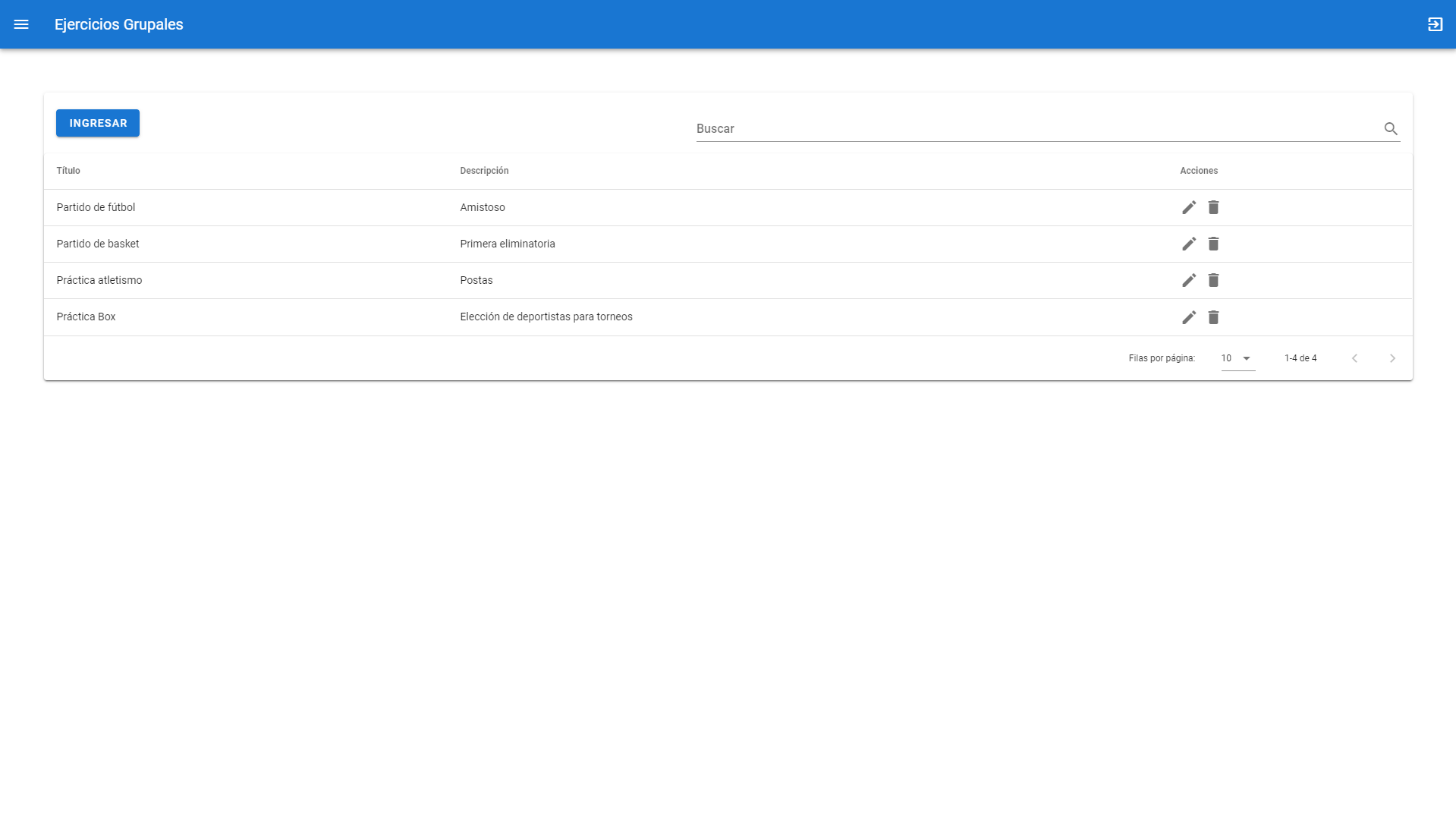 RESULTADOS
Formulario de registro de evento de entrenamiento
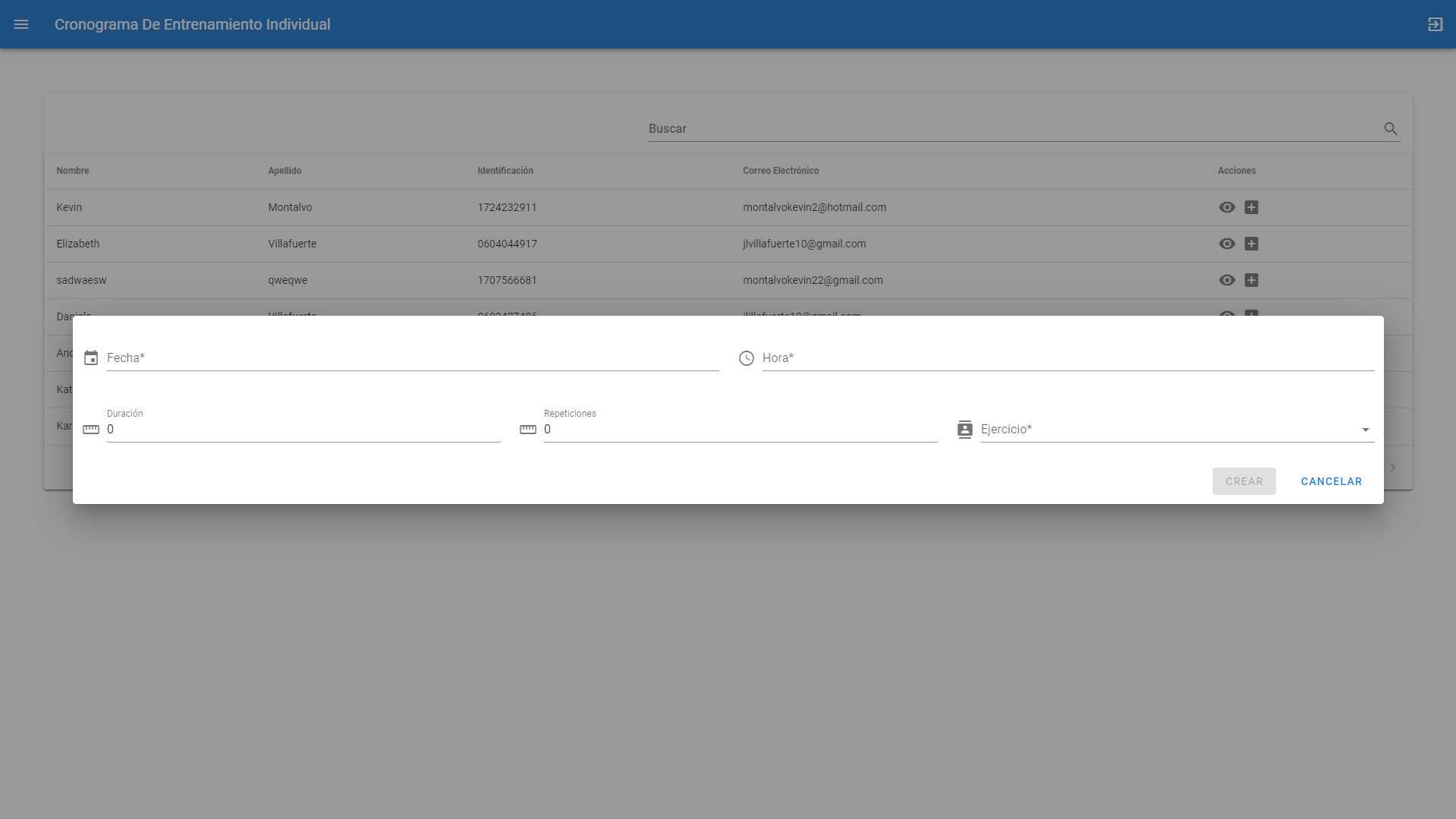 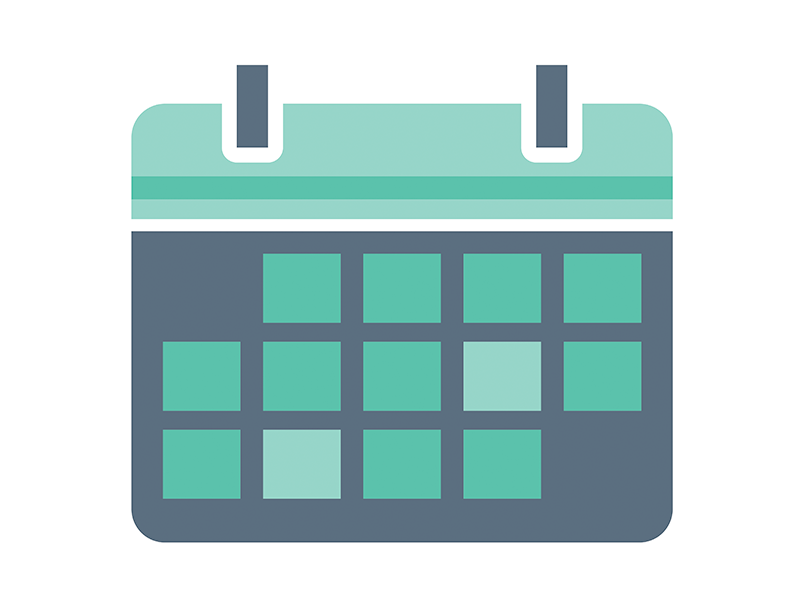 RESULTADOS
Calendario del cronograma de entrenamiento individual
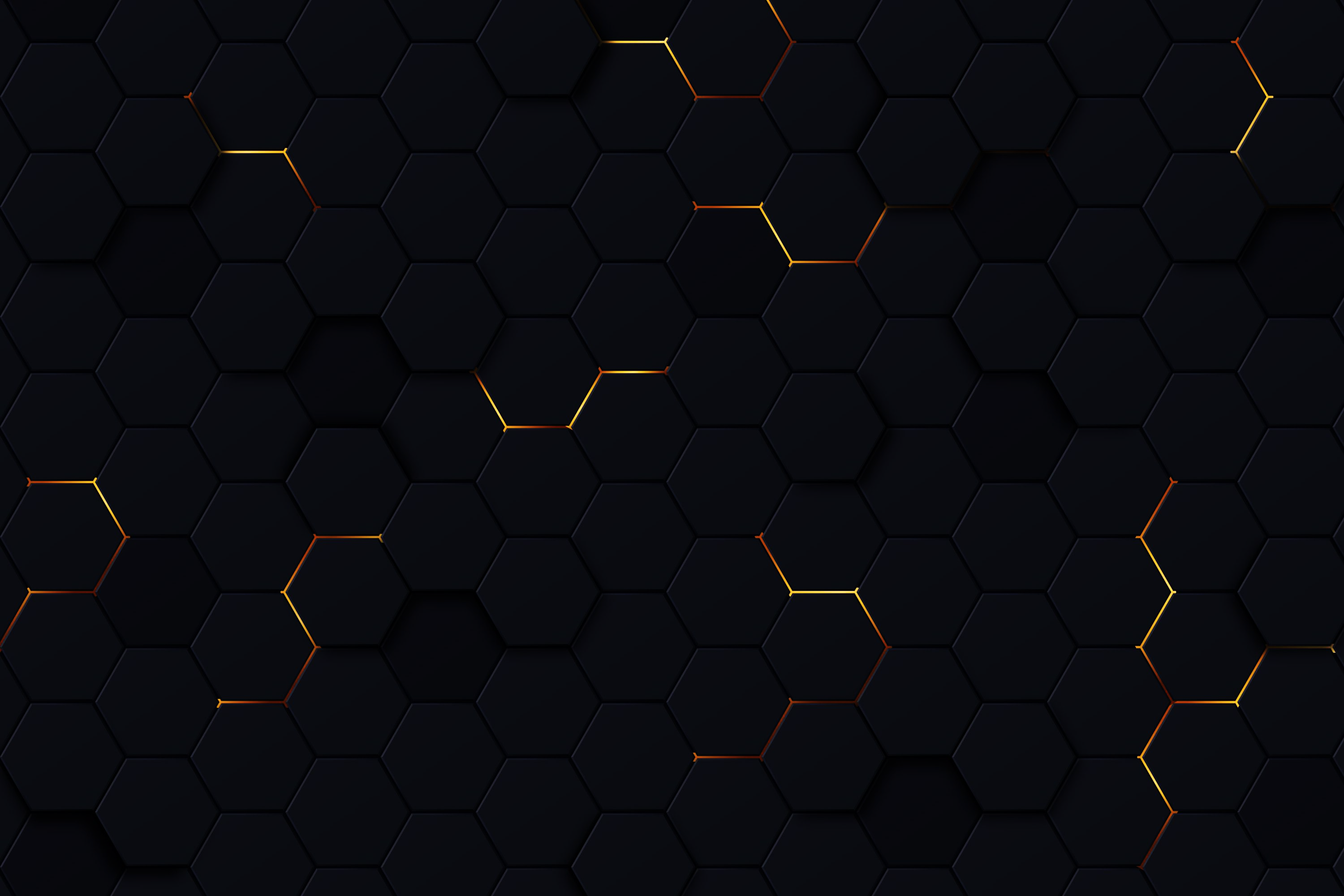 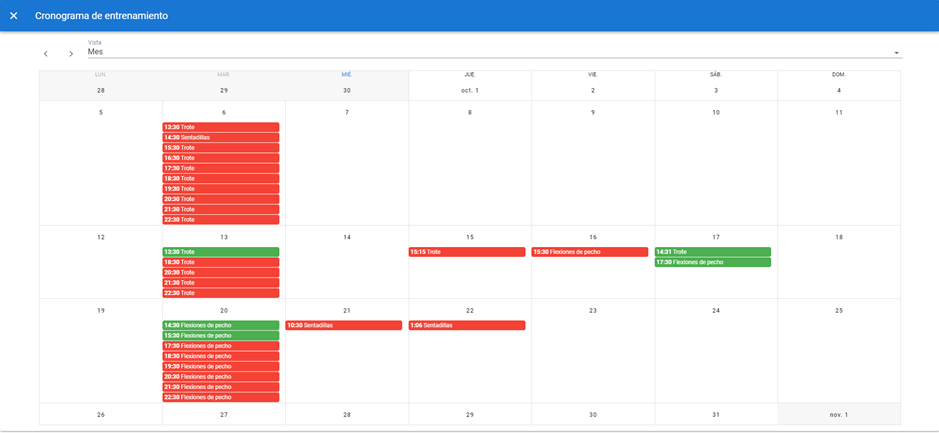 BURNDOWN CHART
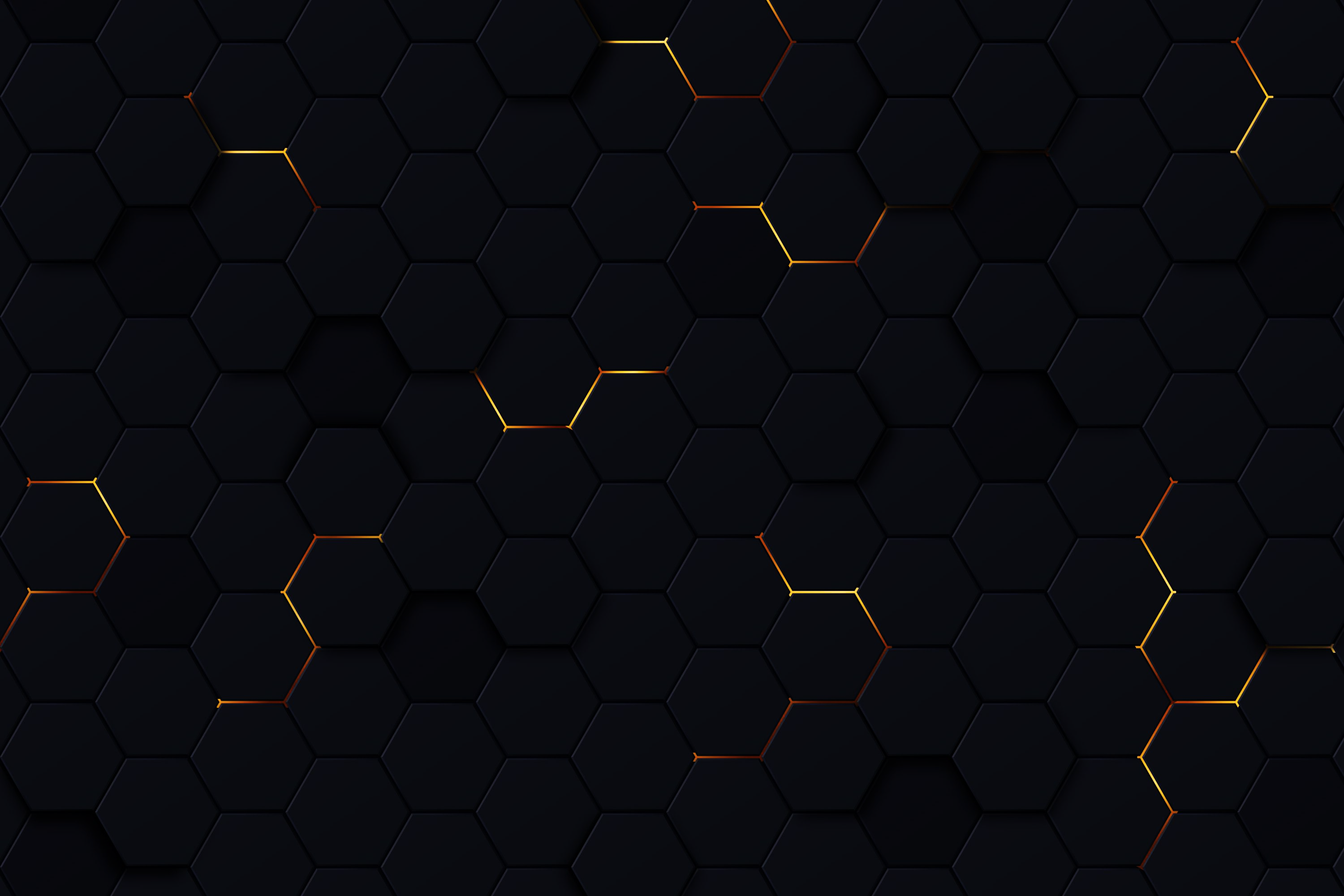 SPRINT REVIEW
Correcto funcionamiento de los features
Ejecución satisfactoria
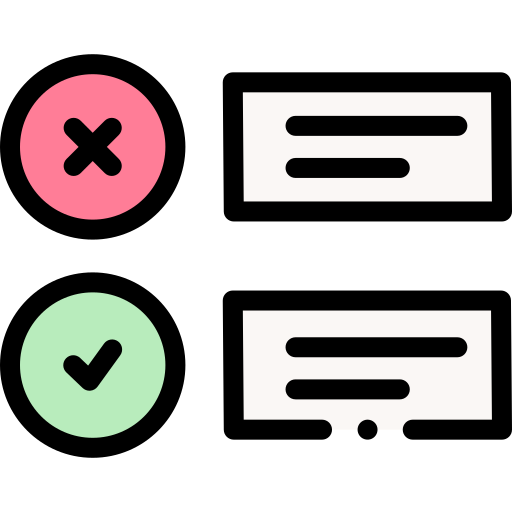 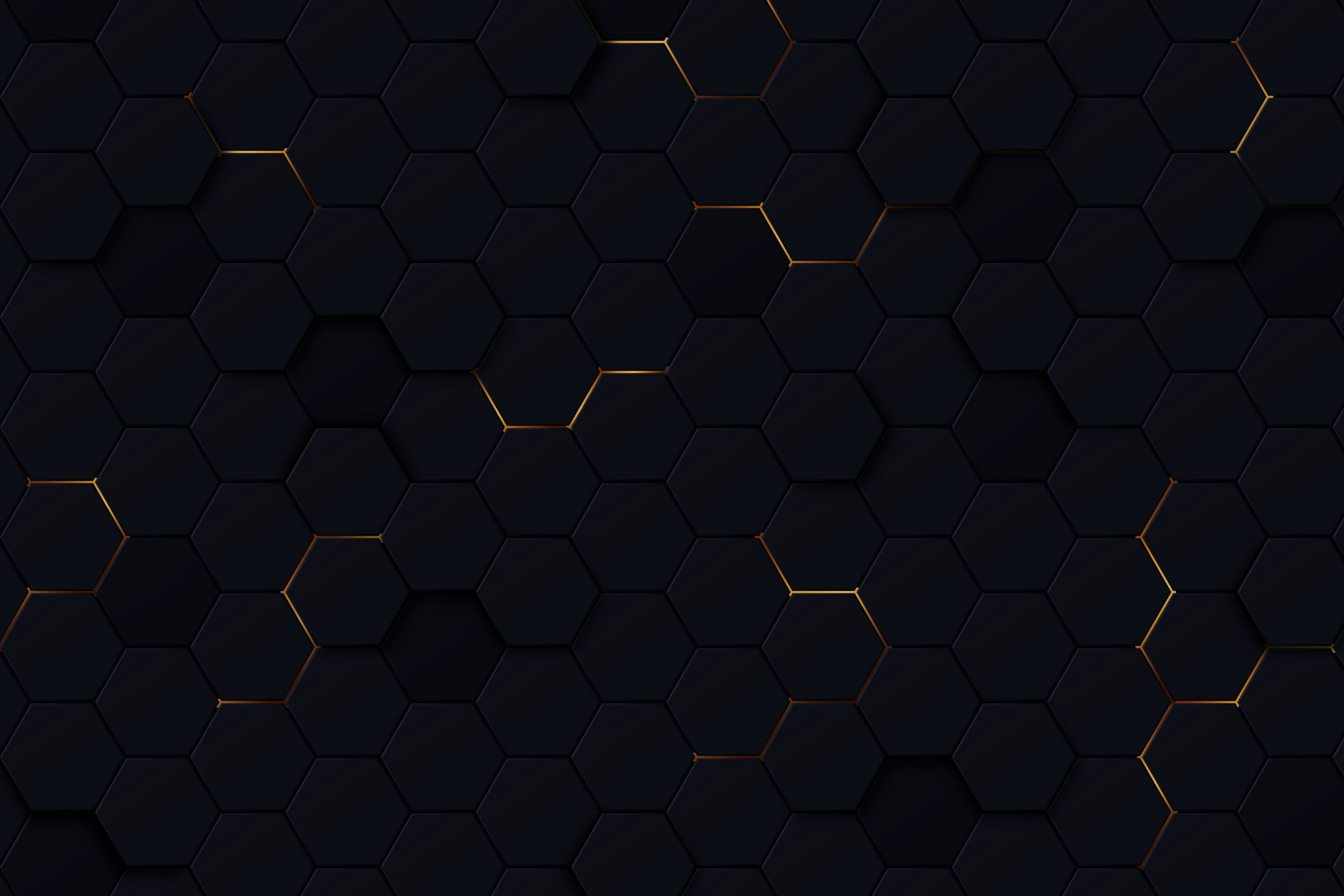 CONCLUSIONES
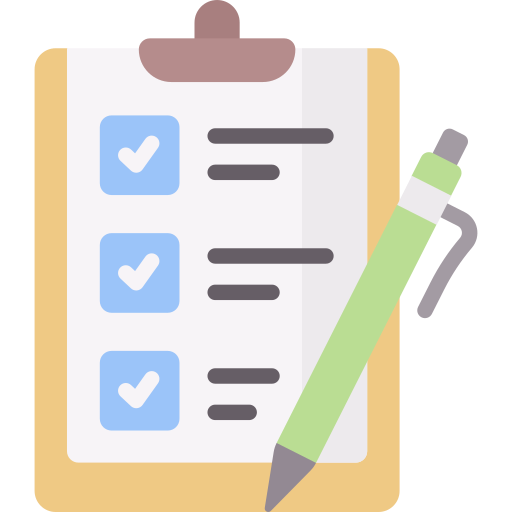 Software heredado aplicaba para futbolistas
Monitoreo de diferentes disciplinas
Reimplementación
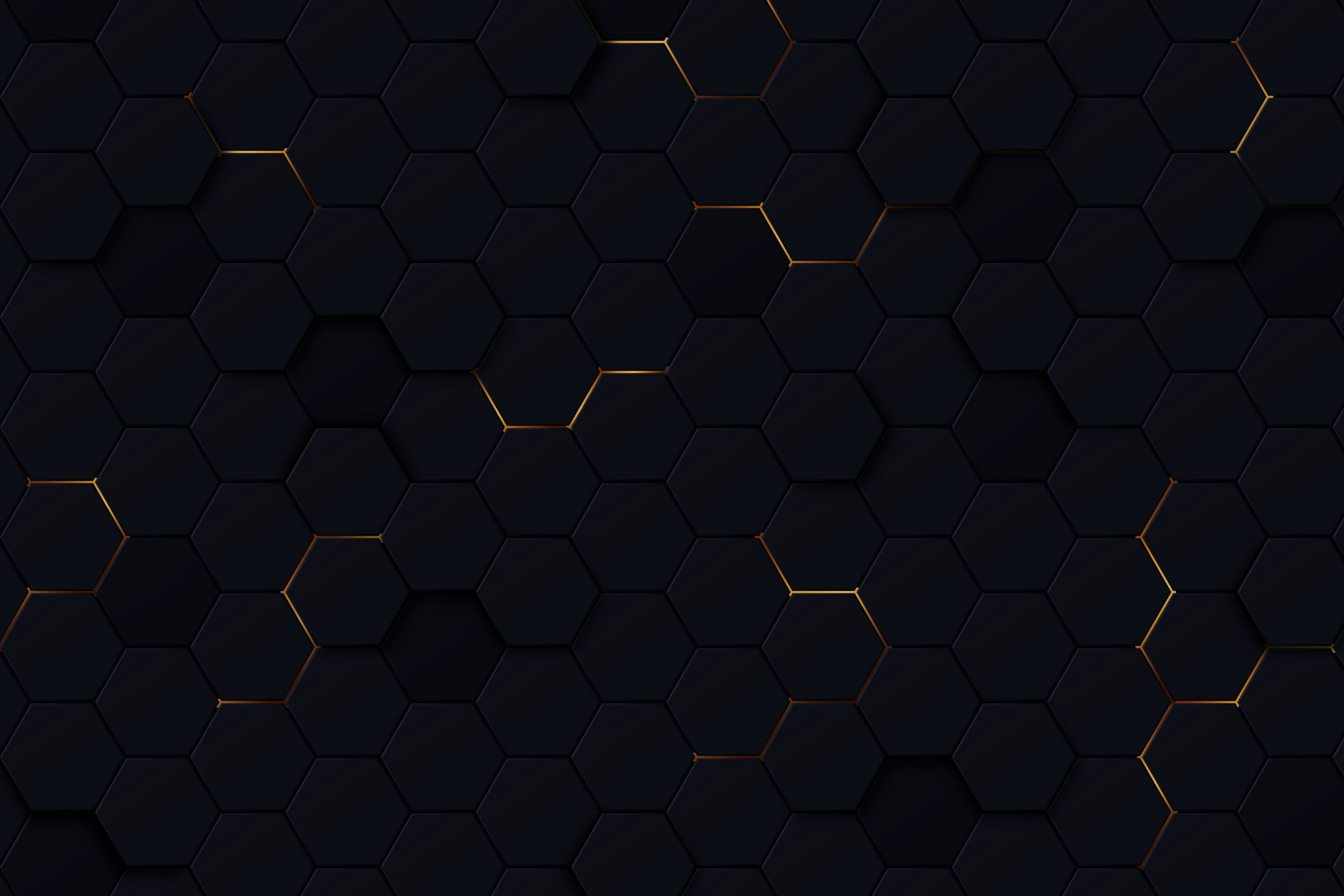 CONCLUSIONES
Entrevista al gerente deportivo
Situación actual del centro deportivo
Actores, procesos y futuras necesidades
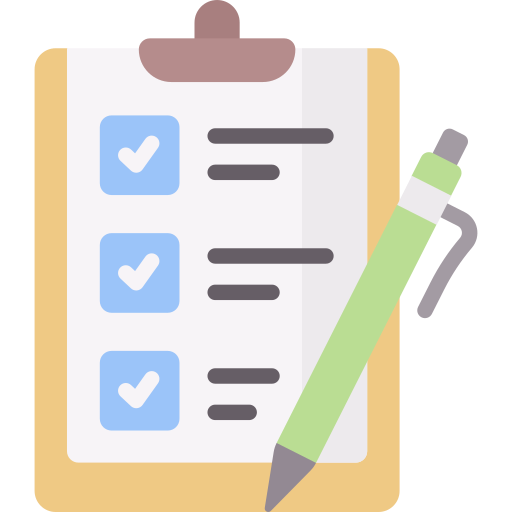 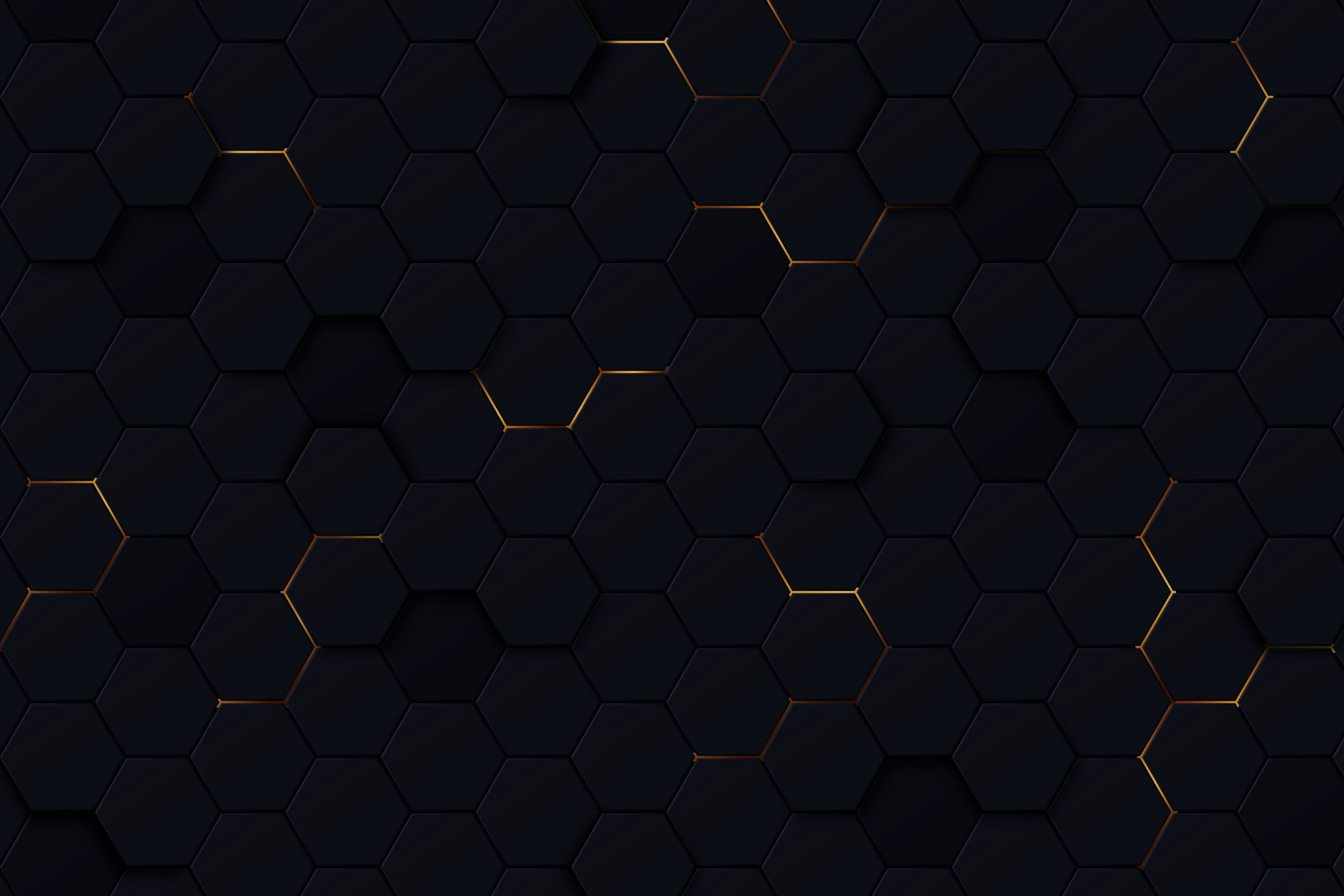 CONCLUSIONES
Metodología Scrum fue aplicada satisfactoriamente
Scrum master y developer team son la misma persona
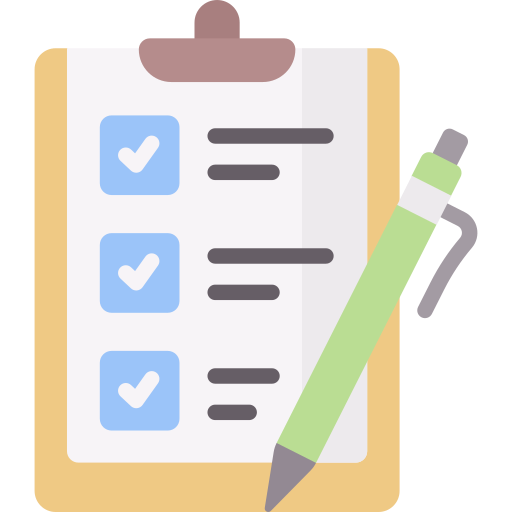 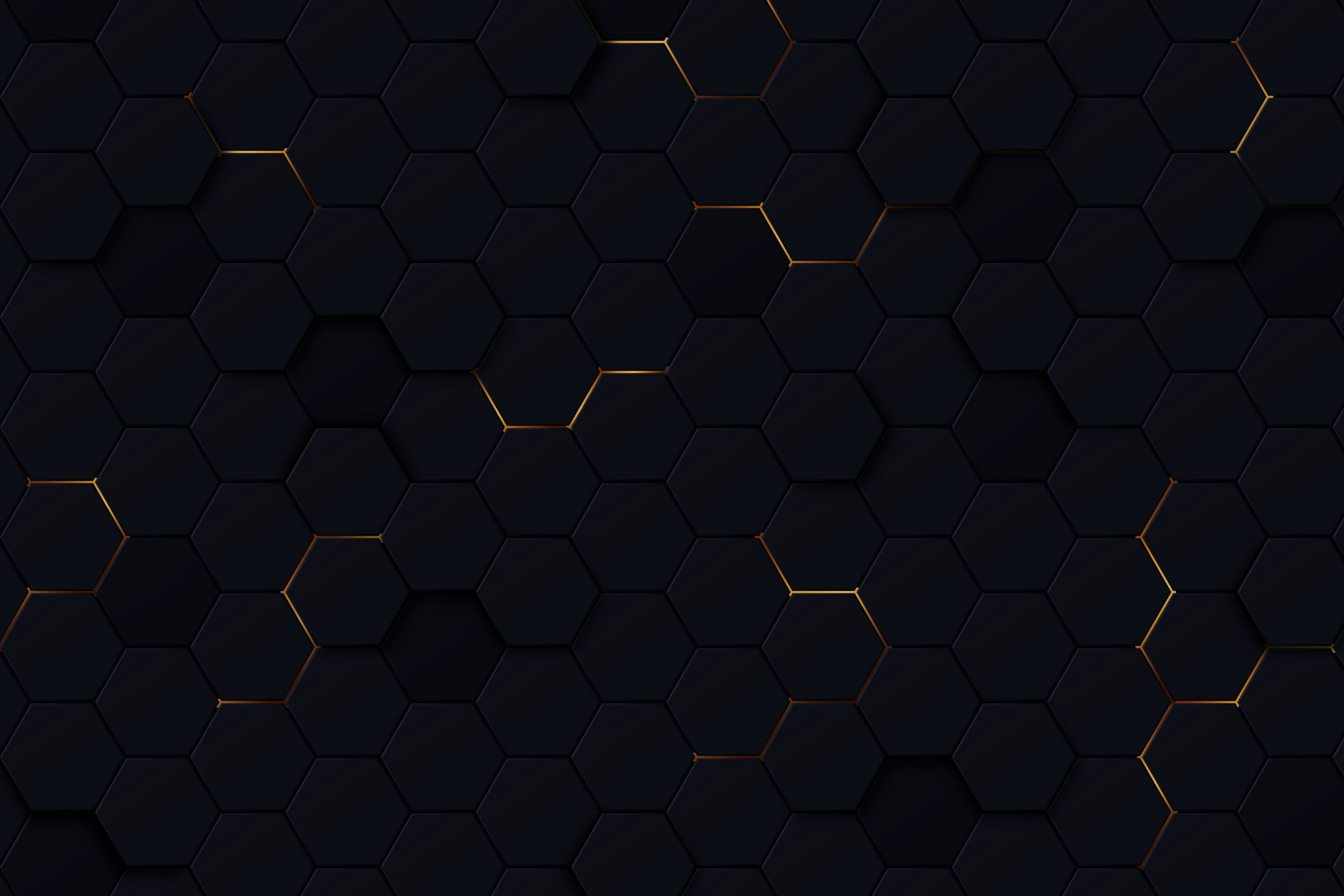 CONCLUSIONES
293 puntos de esfuerzo
5 sprints de 12 días cada uno
Pruebas de aceptación por cada sprint
Observaciones del product owner y el cliente fueron abordadas eficientemente
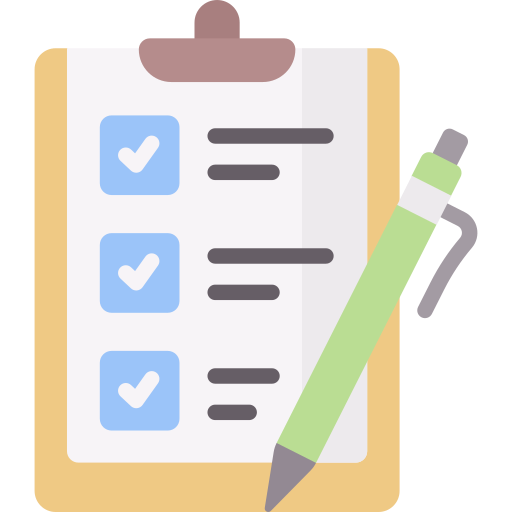 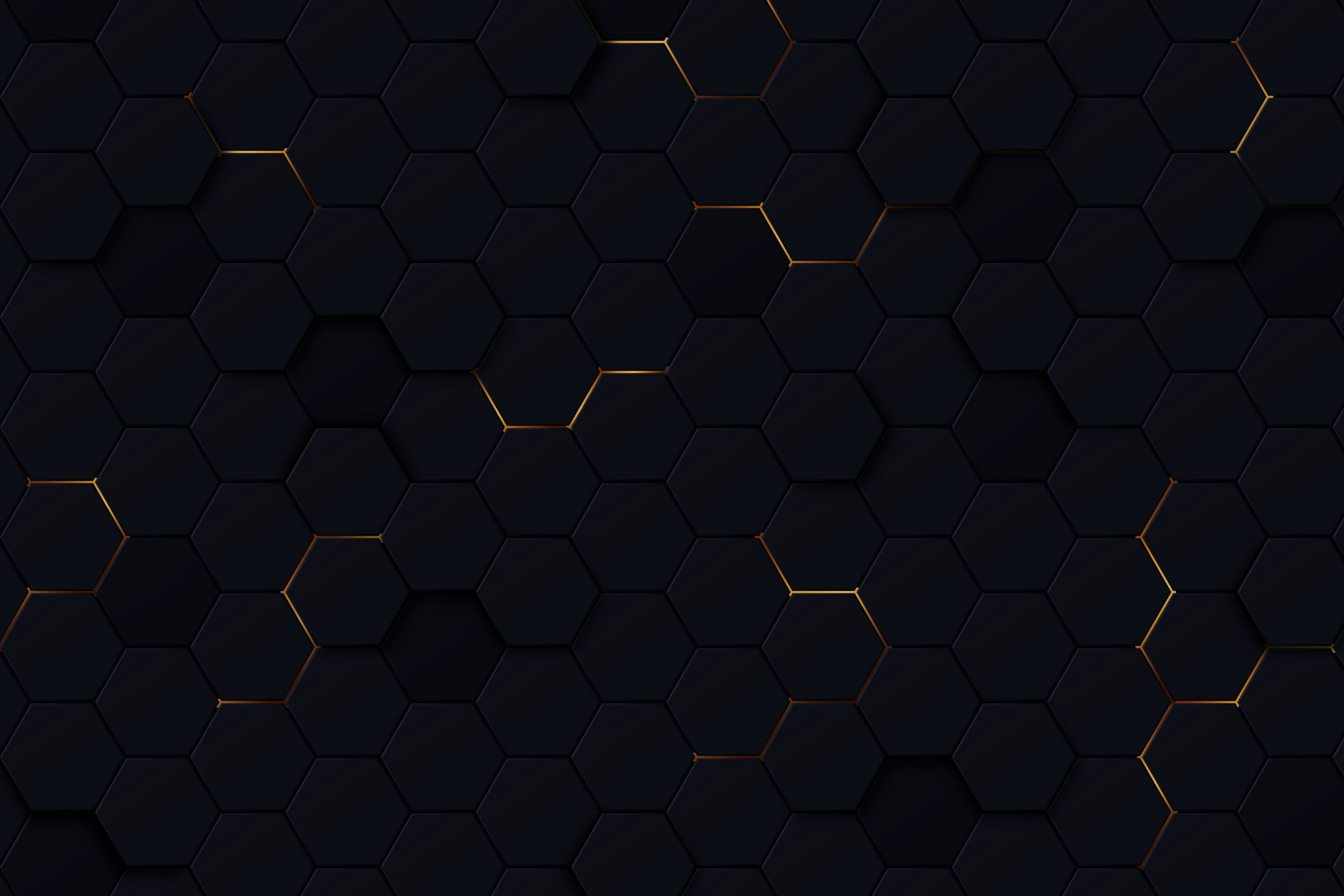 CONCLUSIONES
Funcionalidades adicionales
Almacenamiento de archivos
Sesiones seguras
Envío de correo electrónico de recuperación de contraseña
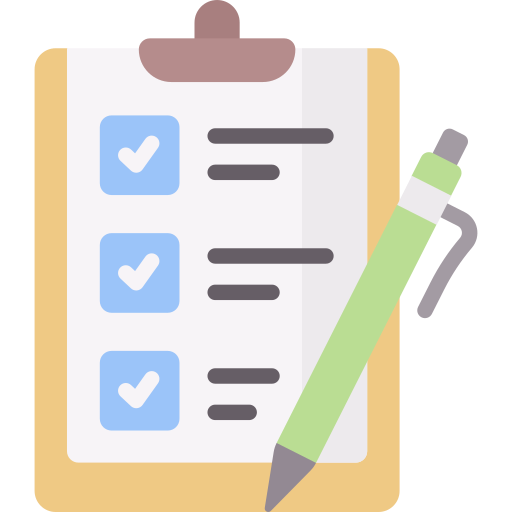 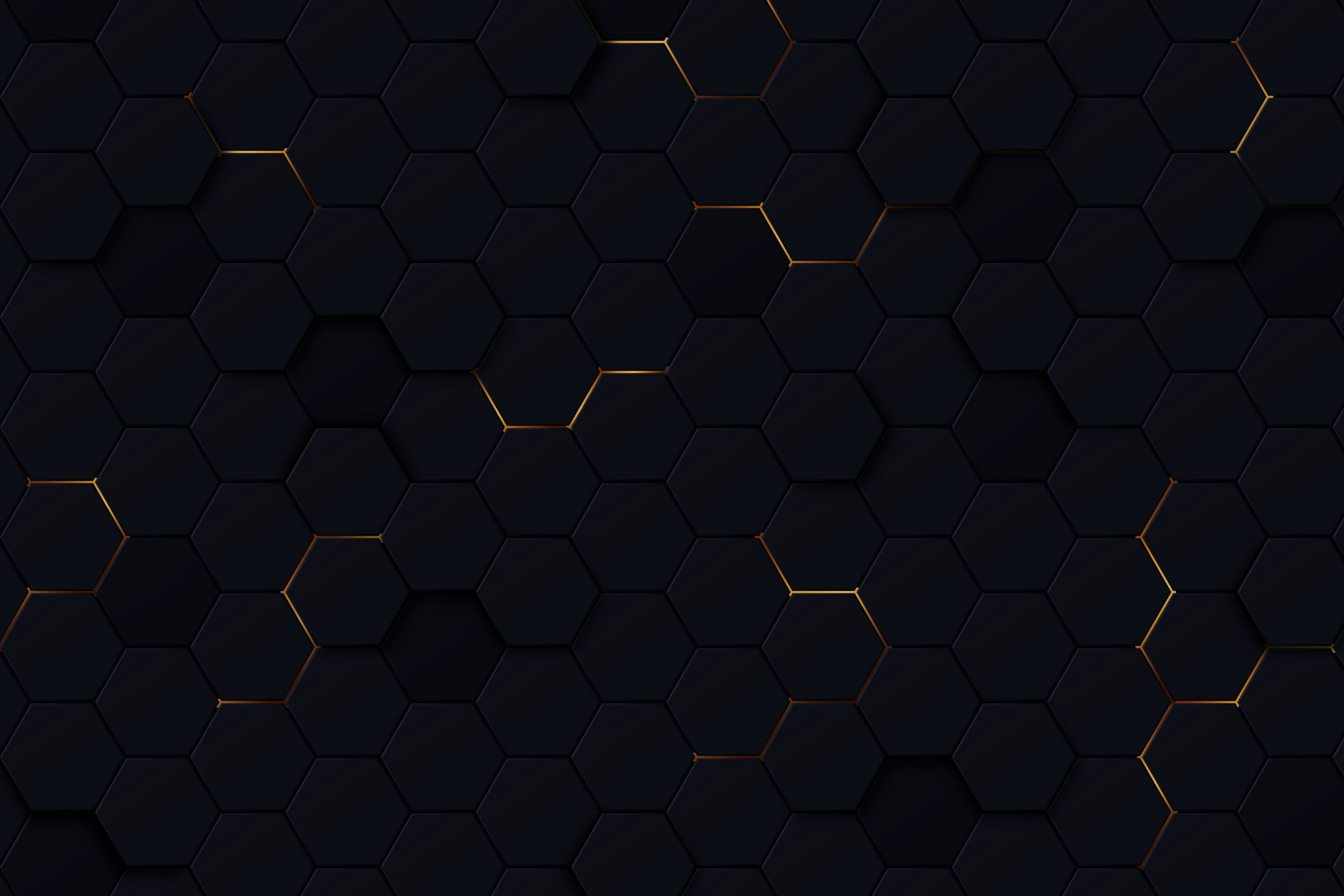 CONCLUSIONES
Software heredado no era apto para su perduración en el tiempo
Lenguajes y librerías de alto nivel
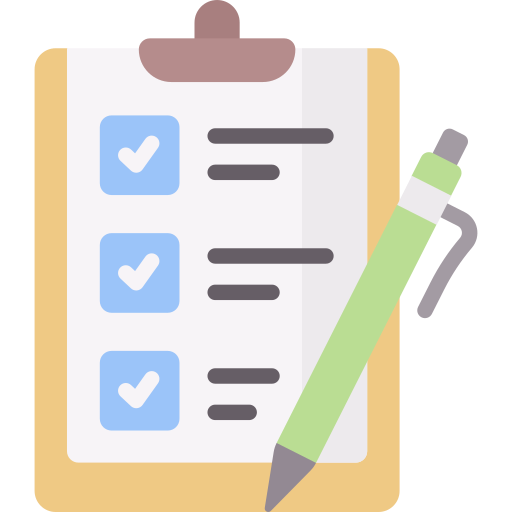 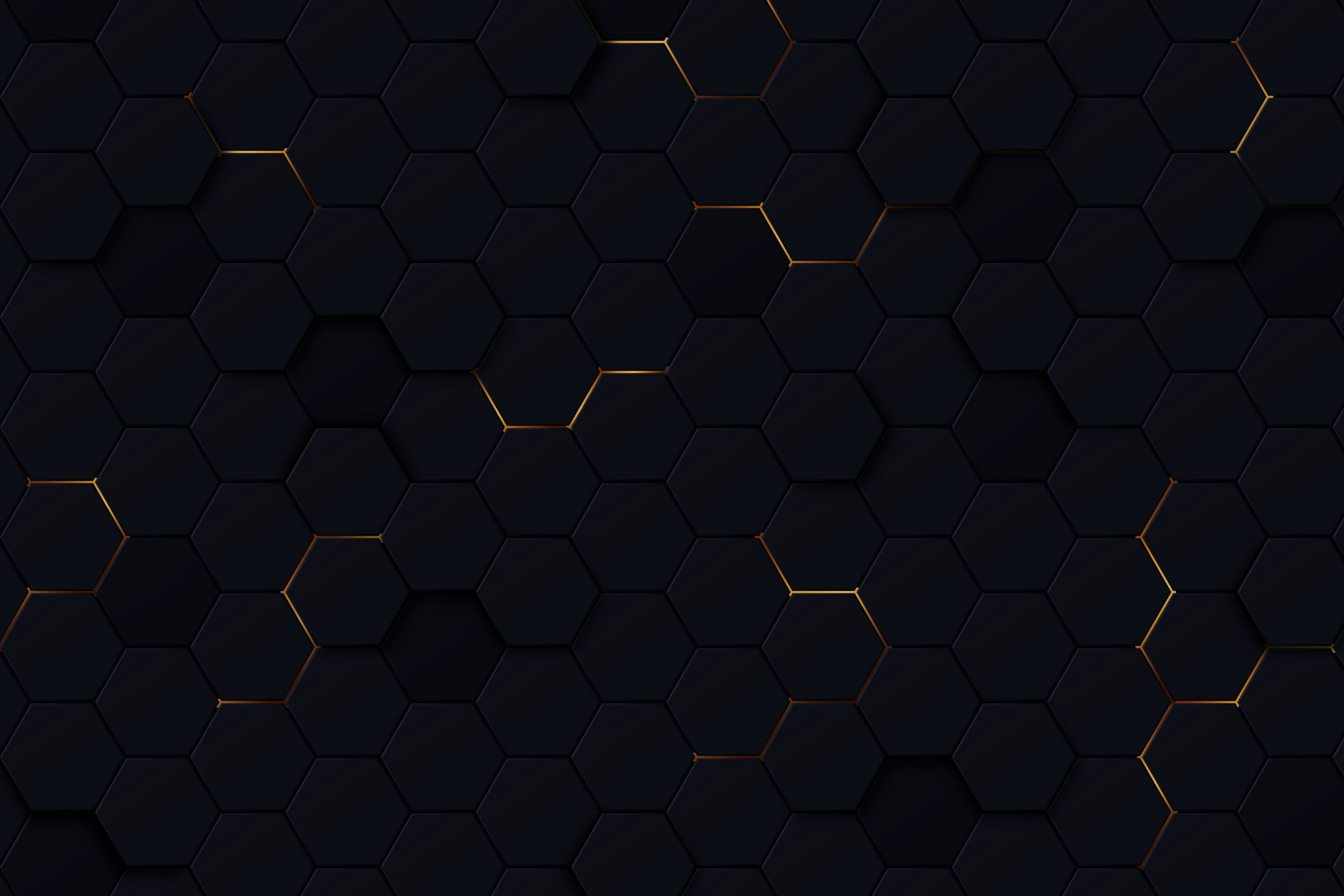 CONCLUSIONES
Apoya a deportistas y entrenadores
Formularios personalizables para el monitoreo
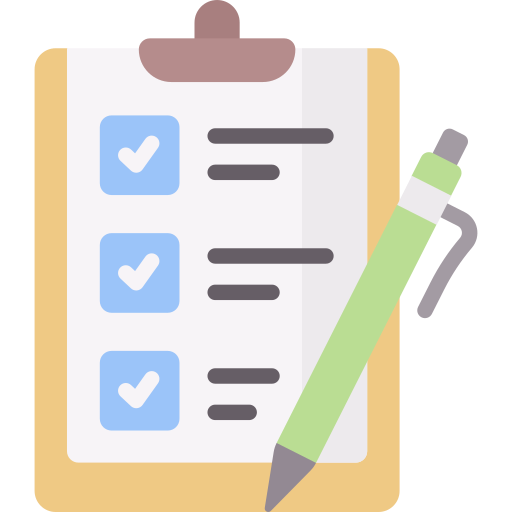 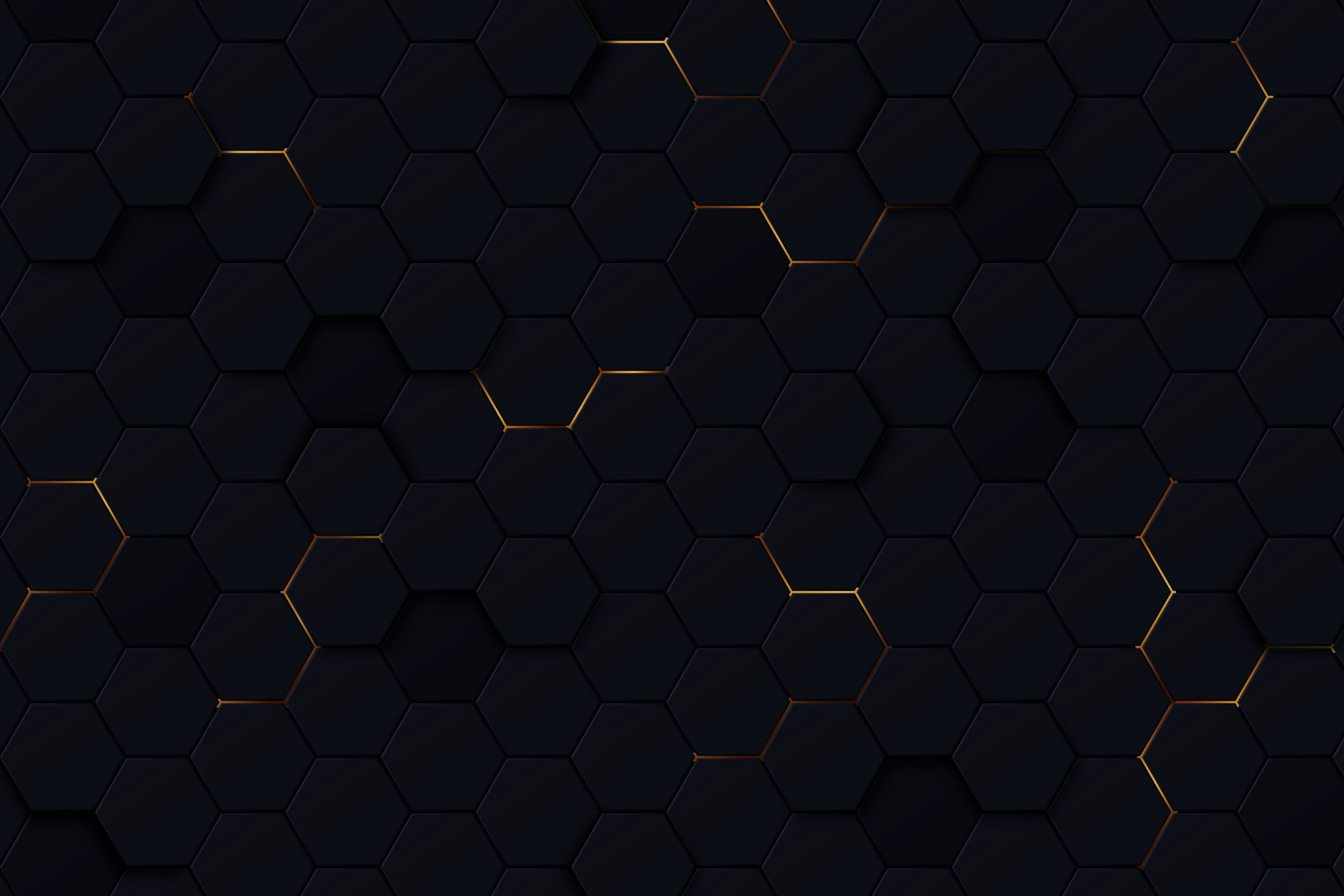 CONCLUSIONES
Plan de pruebas ayudó a la validación de las funcionalidades
Despliegue y entrega del software al centro deportivo
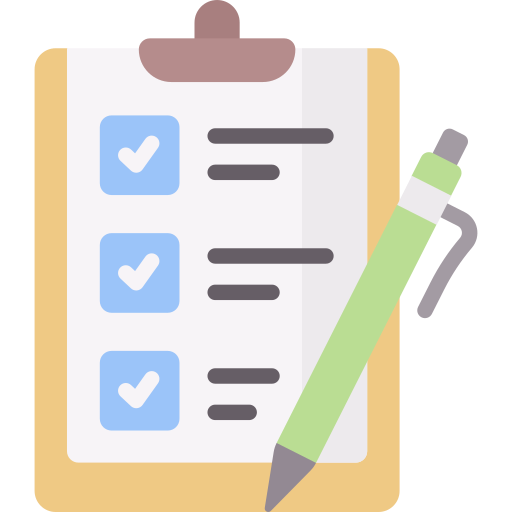 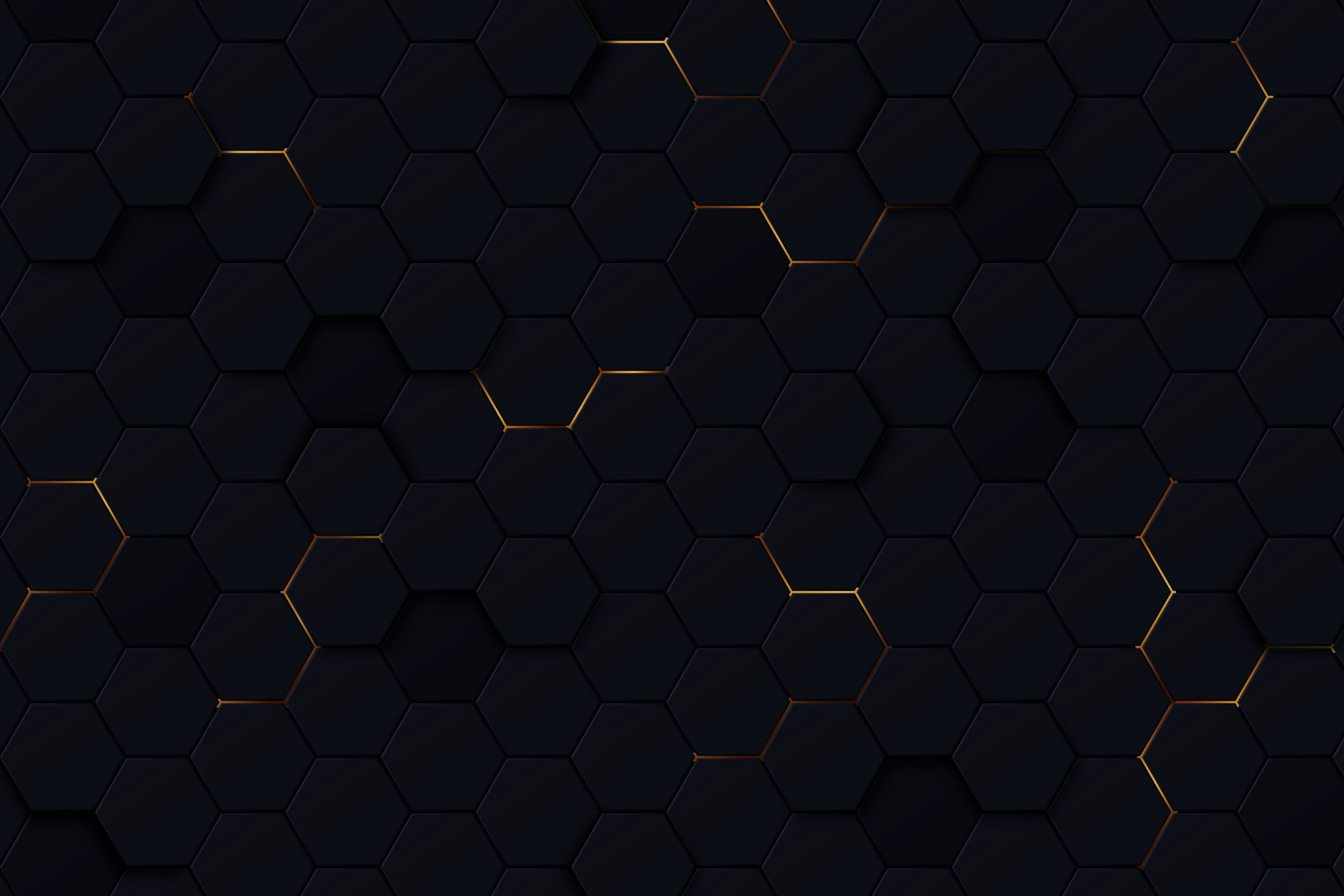 RECOMENDACIONES
Aplicar Estándar IEEE 1028-2018
Proceso de obtención de requerimientos
Distribución de los sprint backlog
Tecnologías vigentes
Ambiente de desarrollo
Herramientas de software
Plan de pruebas de aceptación
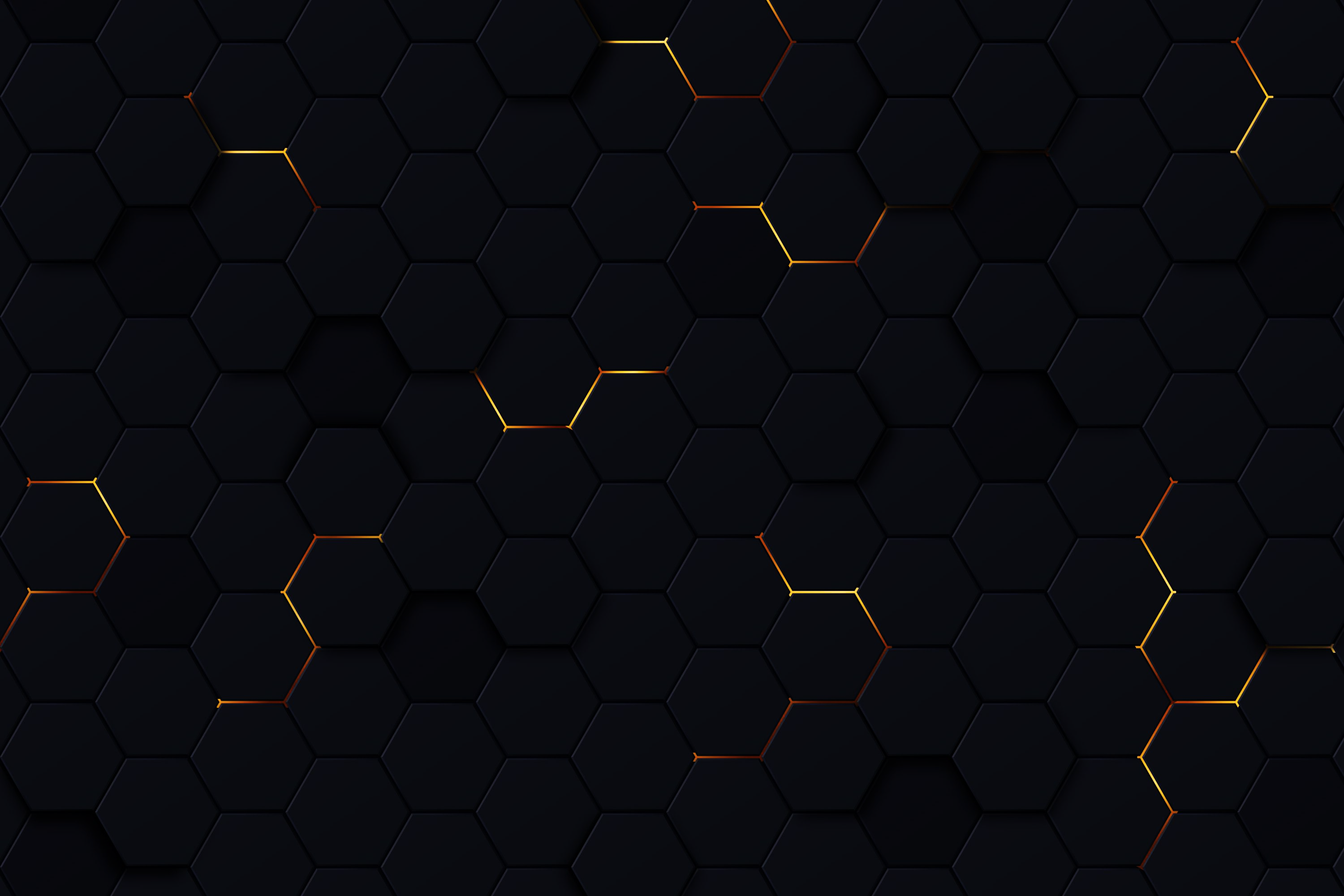 kmmontalvo@espe.edu.ec | Kevin M. Montalvo Velastegui
GRACIAS!